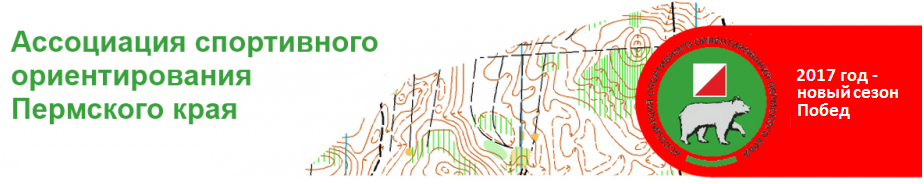 Региональная общественная организация 
«Ассоциация спортивного ориентирования Пермского края»

Отчетная конференция
Доклад Президента РОО «АСОПК»А.Ф. Нурисламова
г.Пермь
28.10.2017
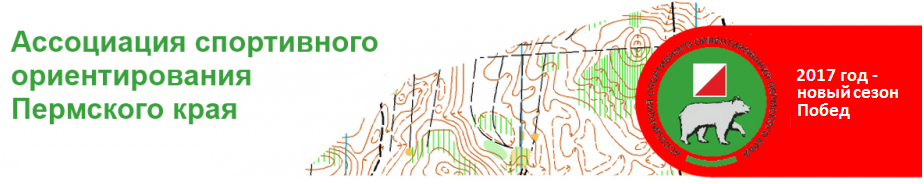 Спортивное ориентирование на лыжах
11 человек представляли наш край в составах сборной России: Эдуард Хренников, Татьяна Оборина, Мария Кечкина, Ксения Третьякова, Владимир Игнатов, Анастасия Сопова, Нина Куклина, Владислав Киселев , Александр Павленко, Николай Власов и Варвара Ермолаева
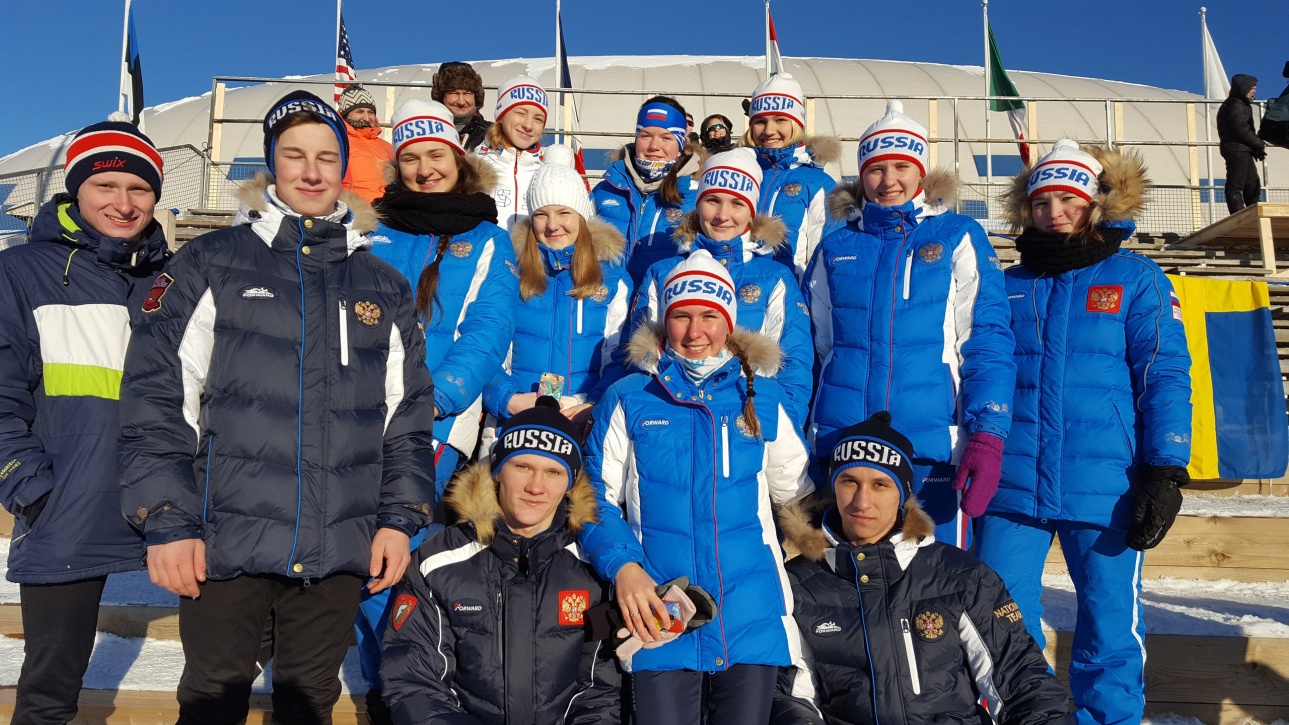 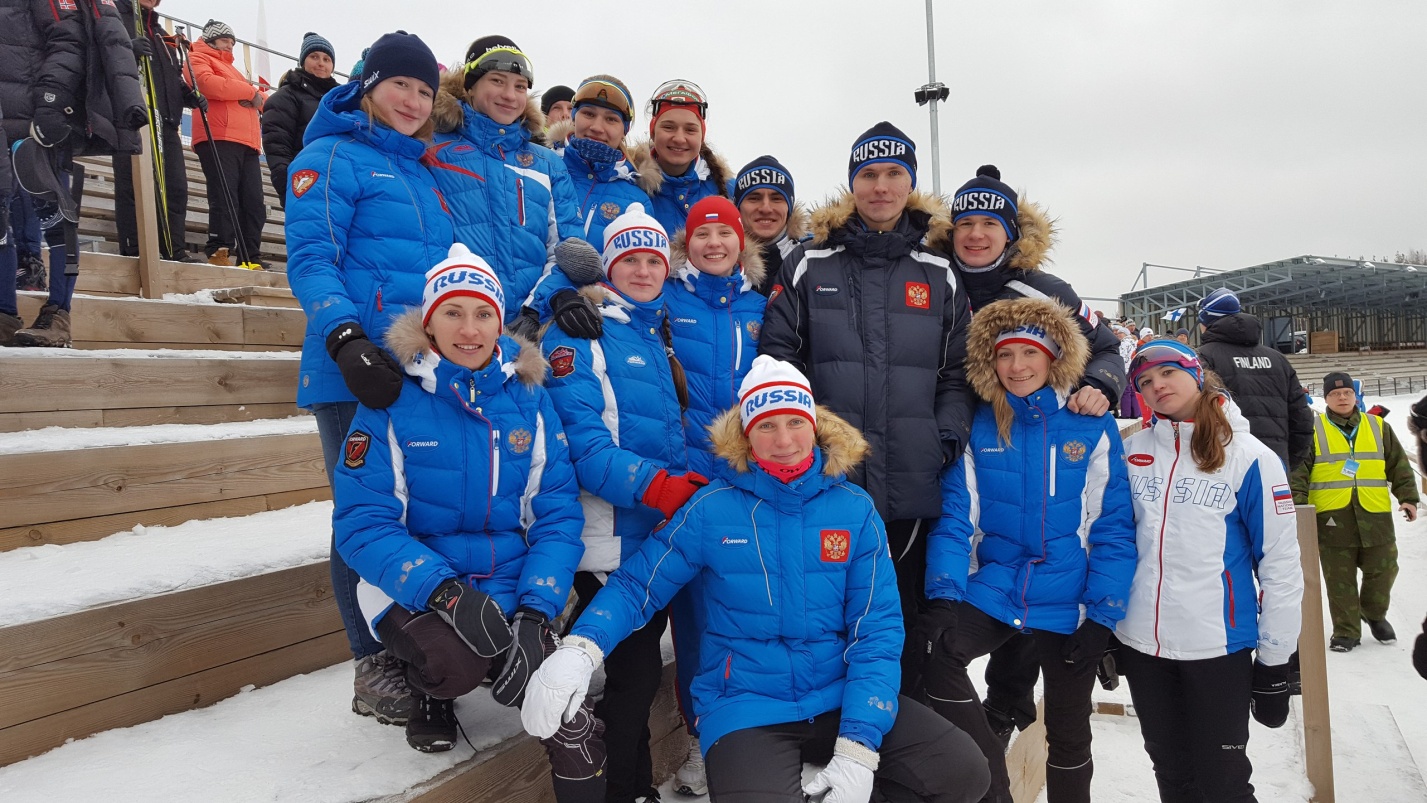 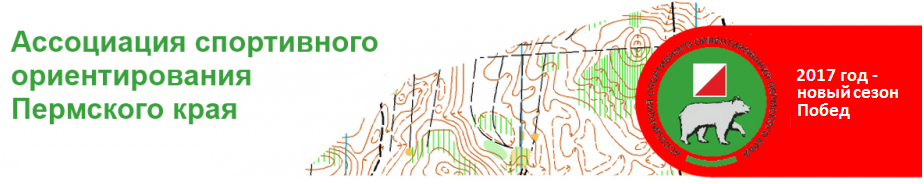 Спортивное ориентирование на лыжах
Чемпионат Европы в Финляндии
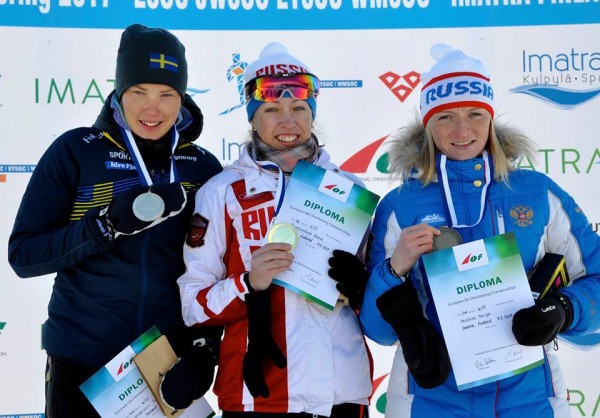 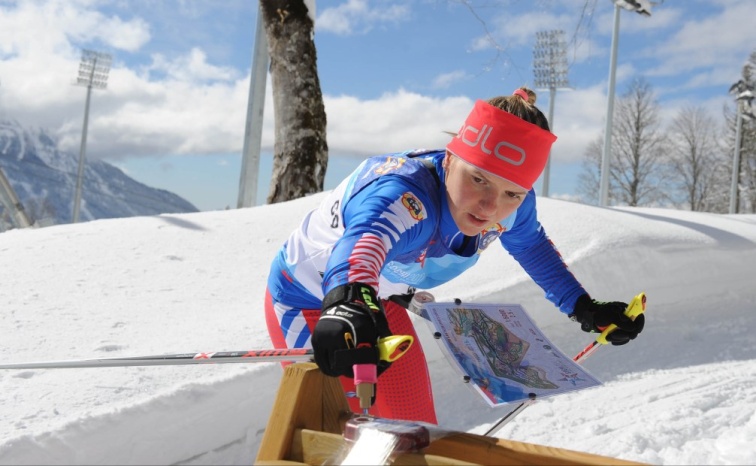 Эдуард Хренников 
серебро в дисциплине трехэтапная эстафета!
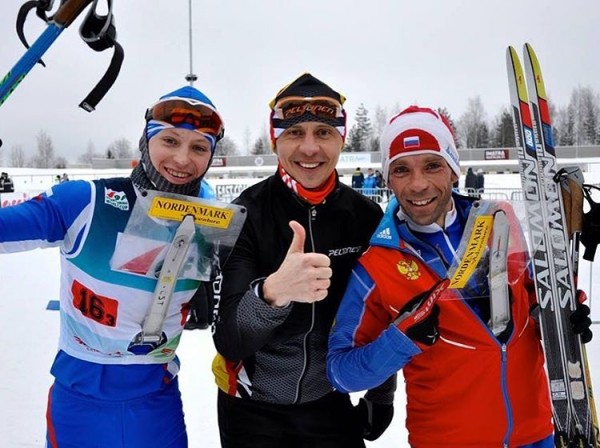 Татьяна Оборина
 
бронза в дисциплине трехэтапная эстафета!
Мария Кечкина   серебро и бронза в индивидуальных гонках и серебро в спринтерской эстафете!
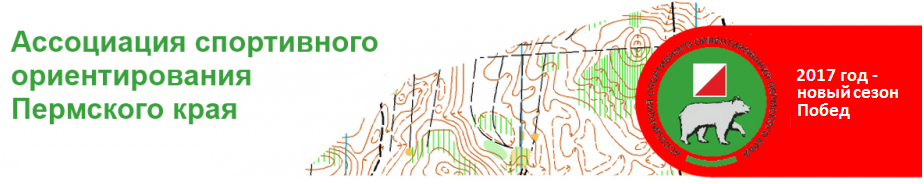 Спортивное ориентирование на лыжах
Первенство мира среди юниоров в Финляндии
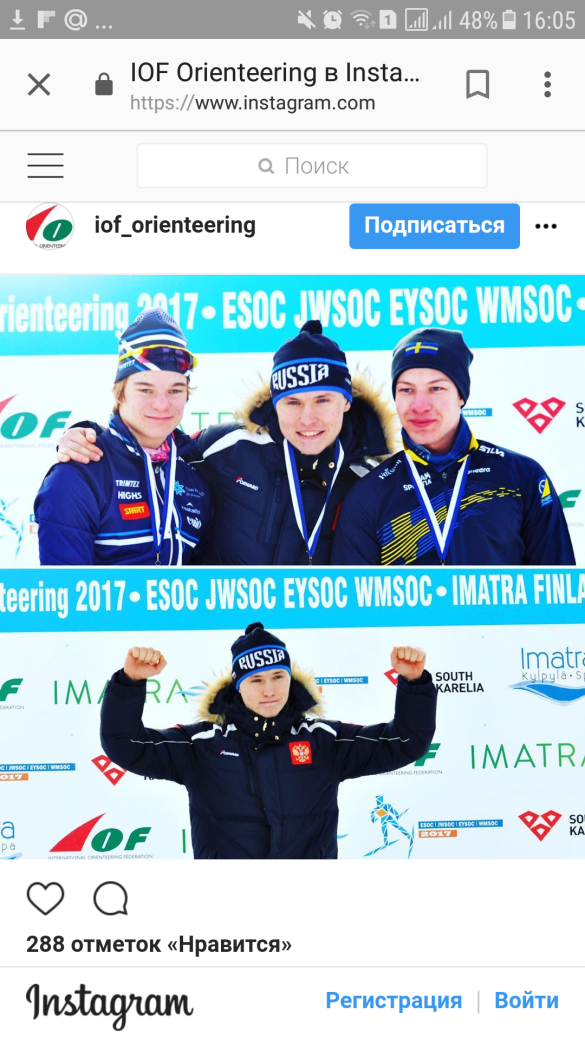 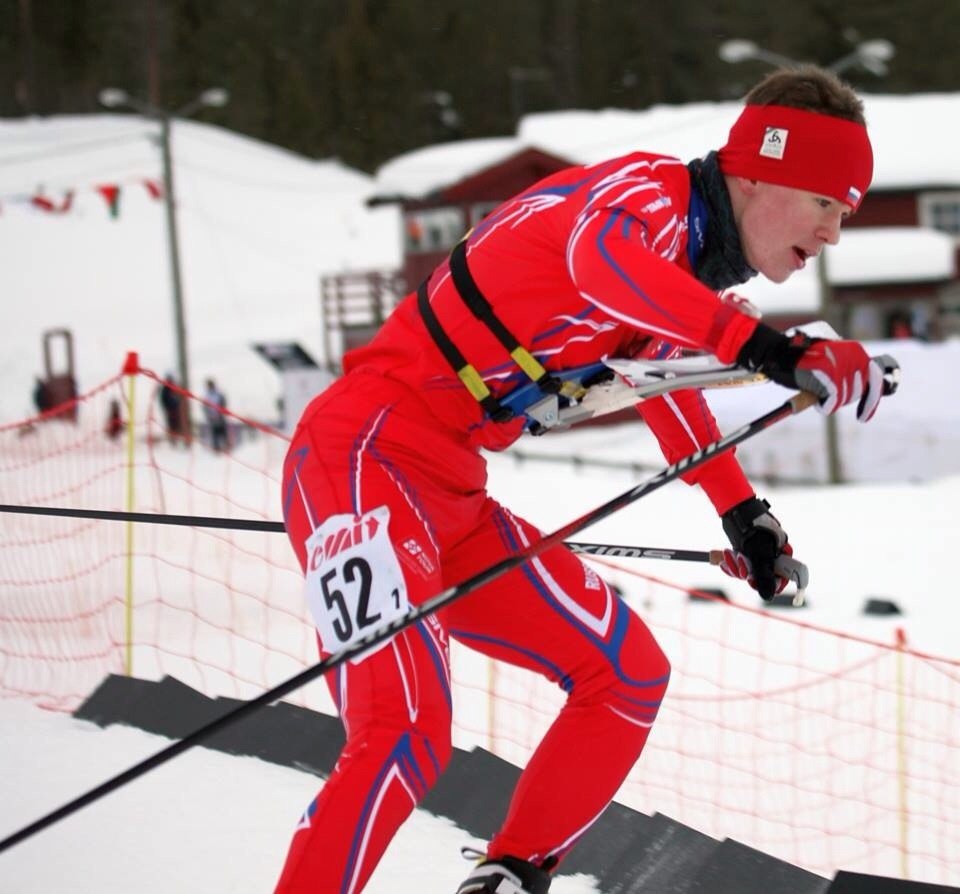 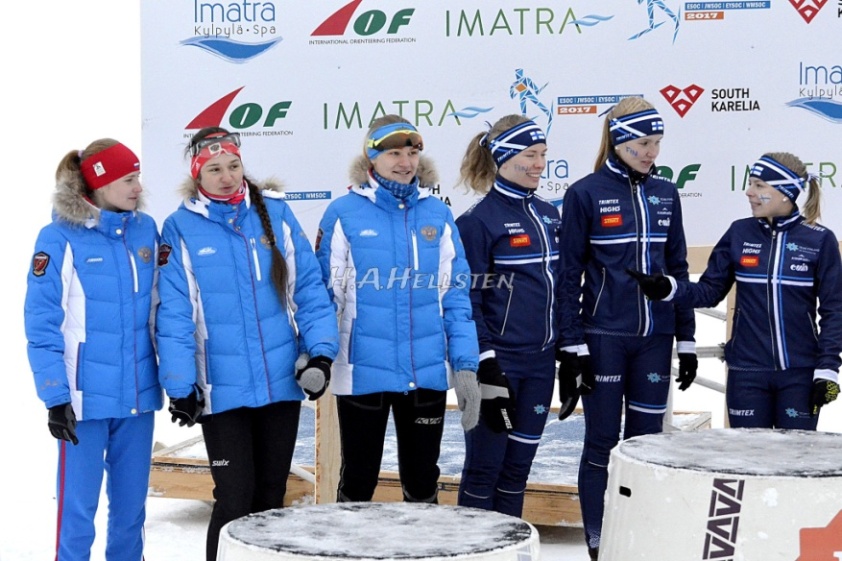 Нина Куклина 
 серебряная медаль
Александр Павленко 
1 золотая2 серебряных медали
Владислав Киселев 
 4 золотых медали
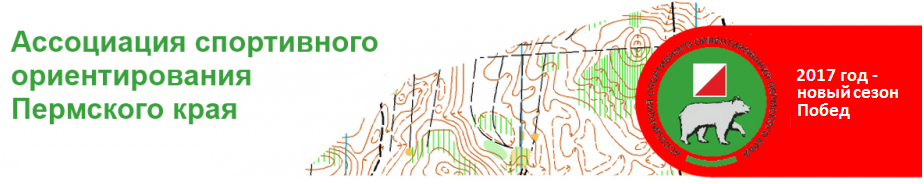 Чемпионат мира в Красноярске
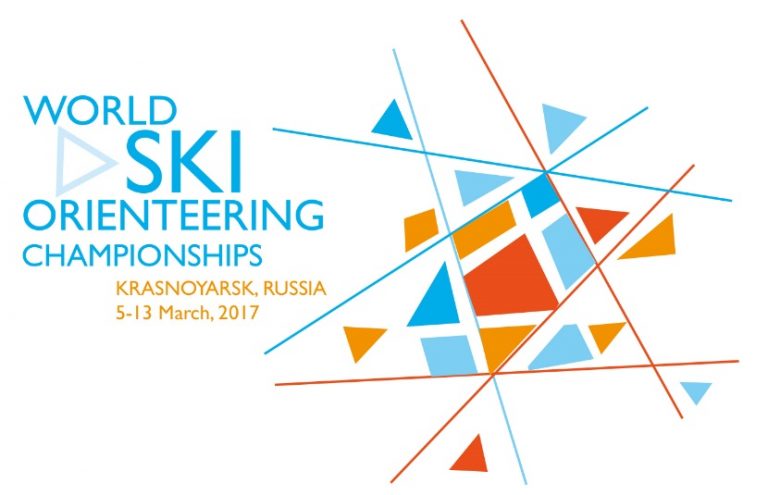 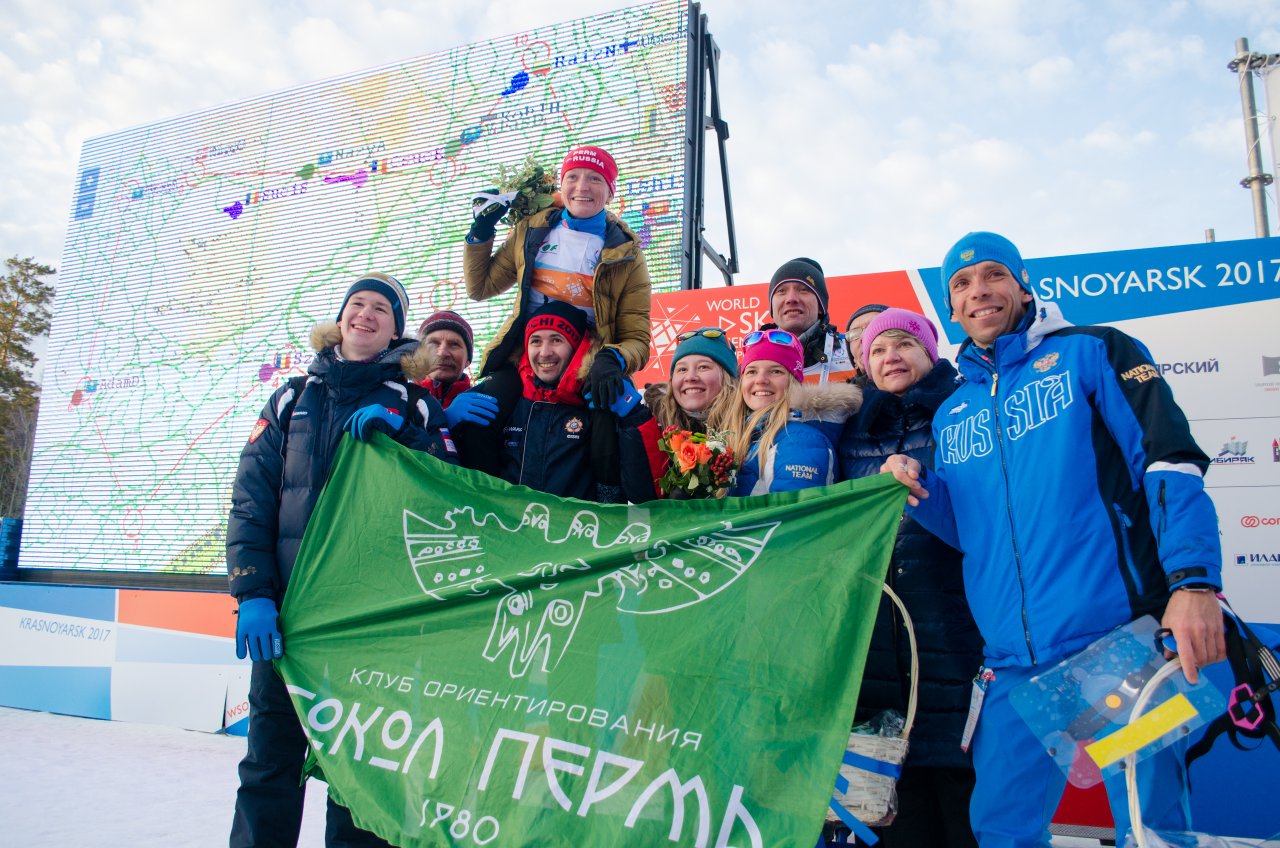 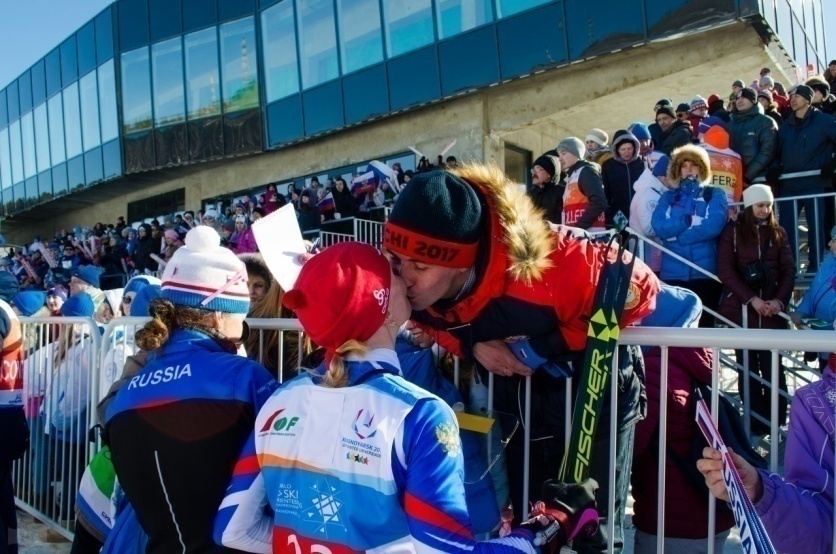 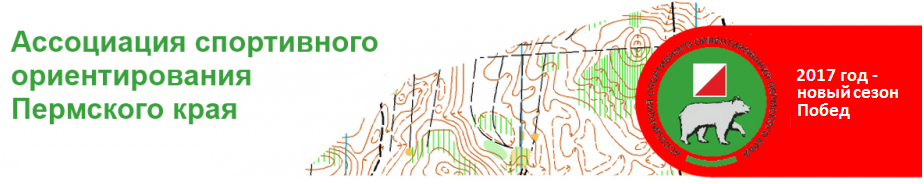 Спортивное ориентирование на лыжах
Чемпионат мира в Красноярске
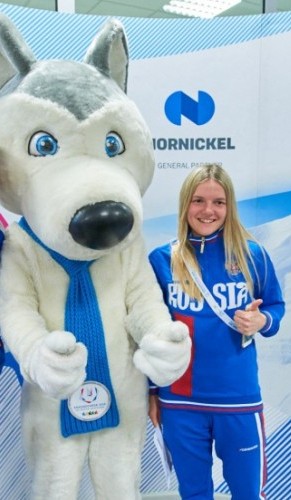 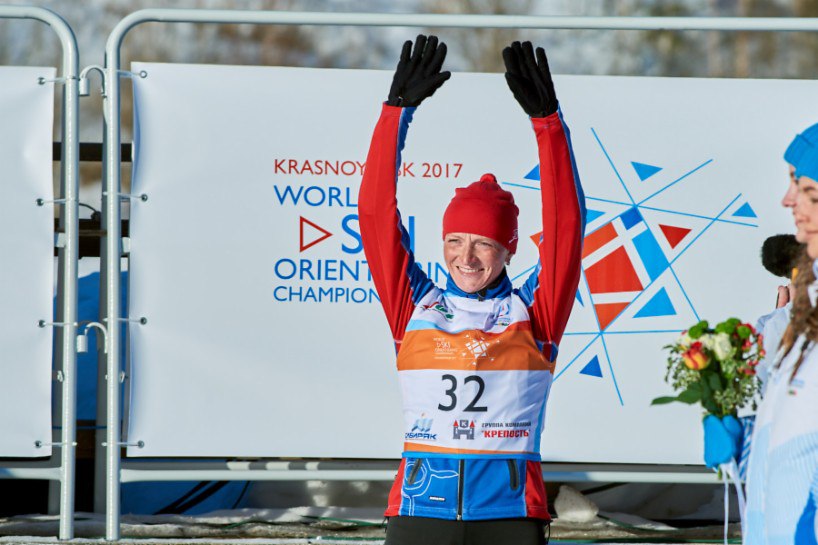 Кечкина Мария - 
1 место в дисциплине ЛОНГ

Оборина Татьяна  -
3 место в  дисциплине ЛОНГ
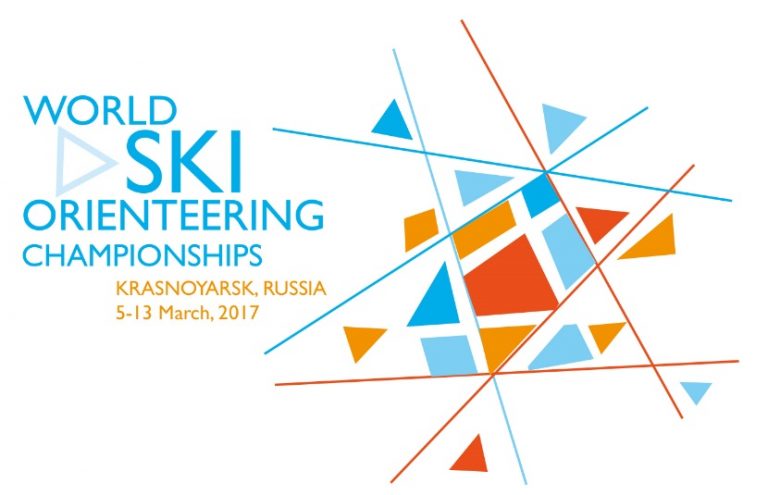 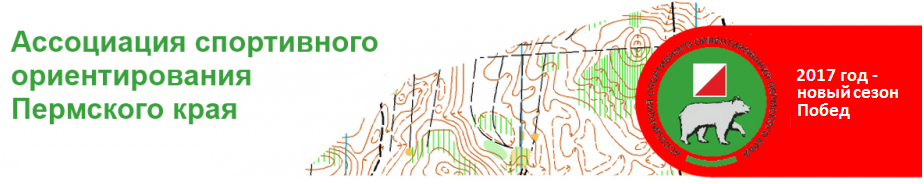 Спортивное ориентирование на лыжах
III зимние Всемирные военные игры в Сочи
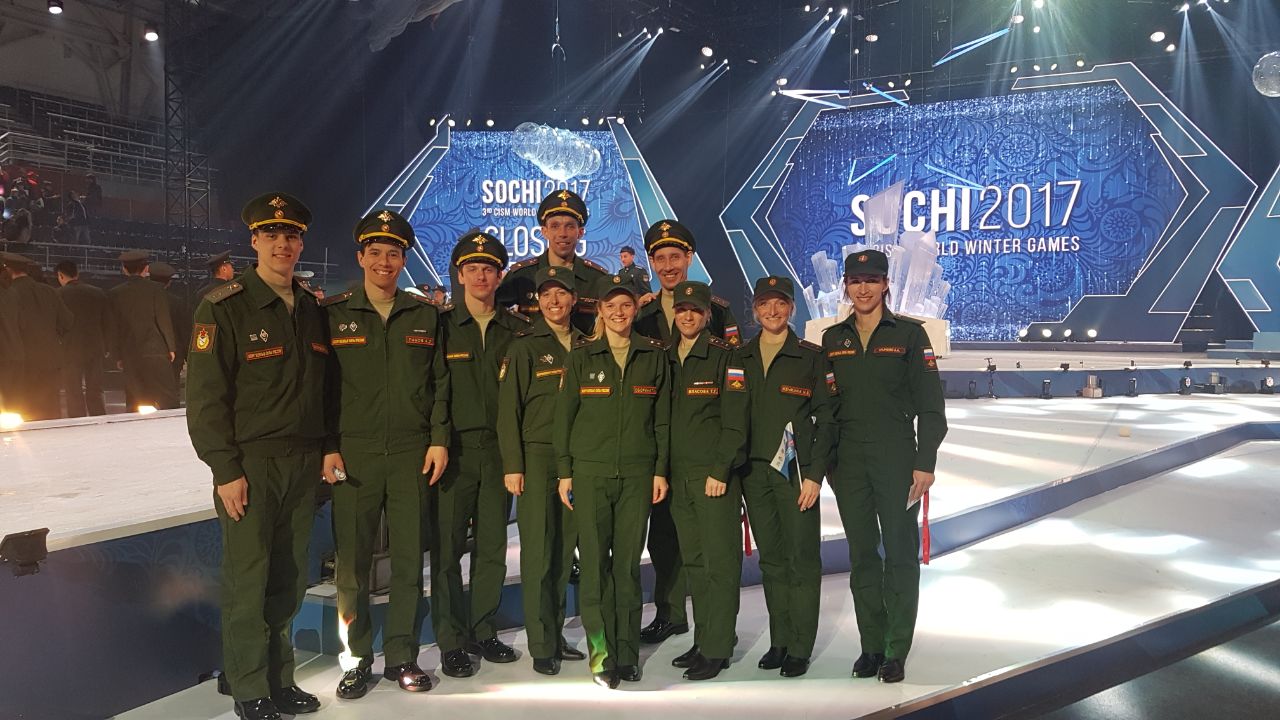 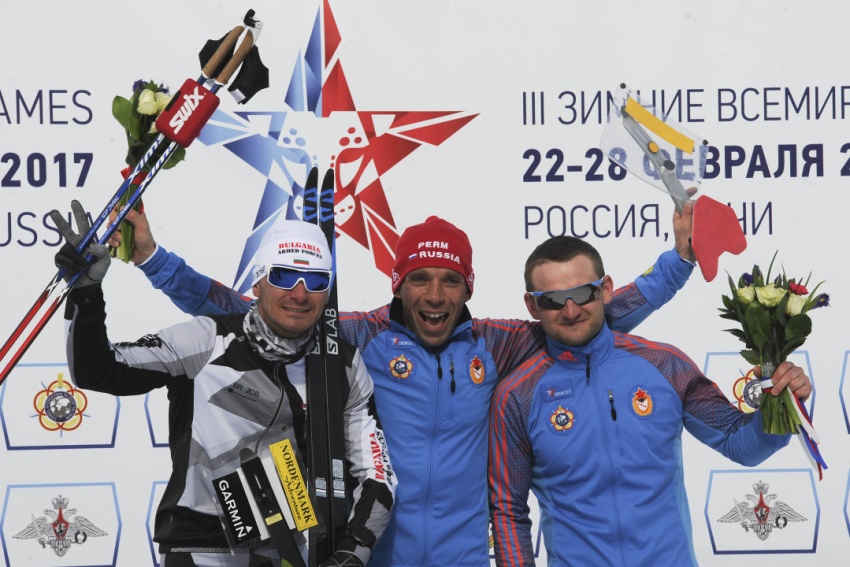 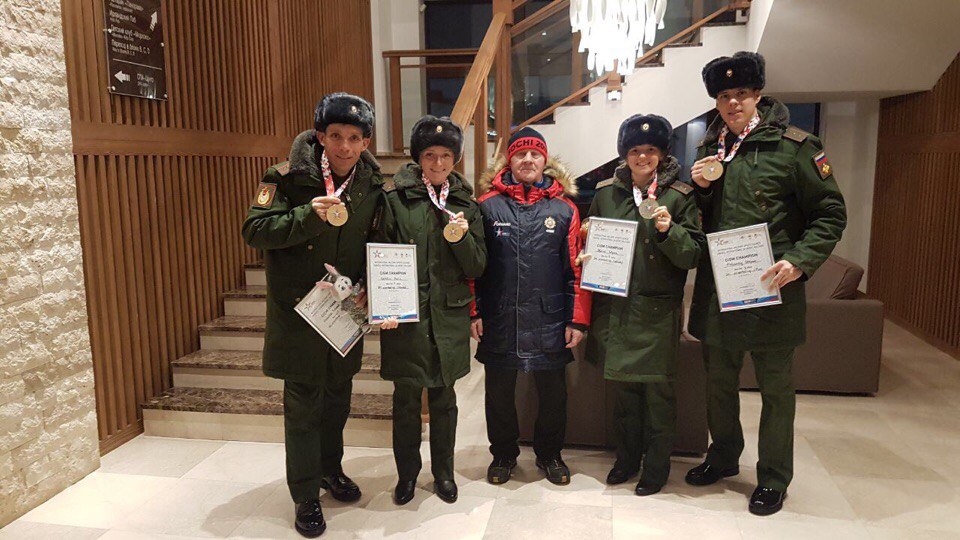 Эдуард Хренников – абсолютный победитель! 4 золотых медали
Мария Кечкина – 3 золотых и 1 серебряная медаль
Татьяна Оборина – 3 золотых и 1 серебряная медаль
Владимир Игнатов – 1 золотая и 1 бронзовая медаль
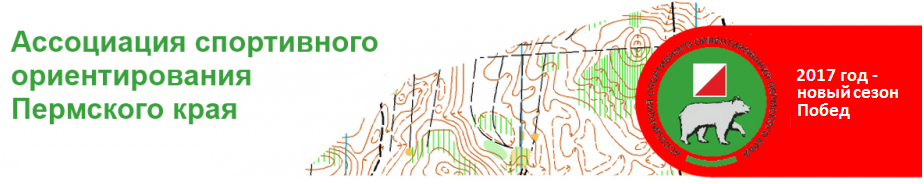 15 медалей с международных стартов 
в зимнем сезоне 2016-2017
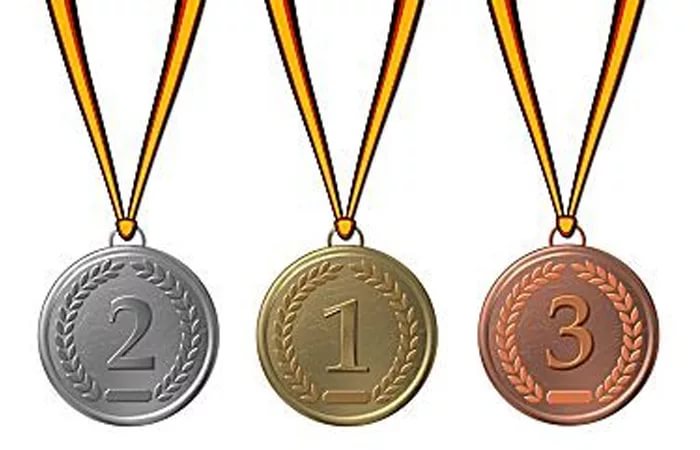 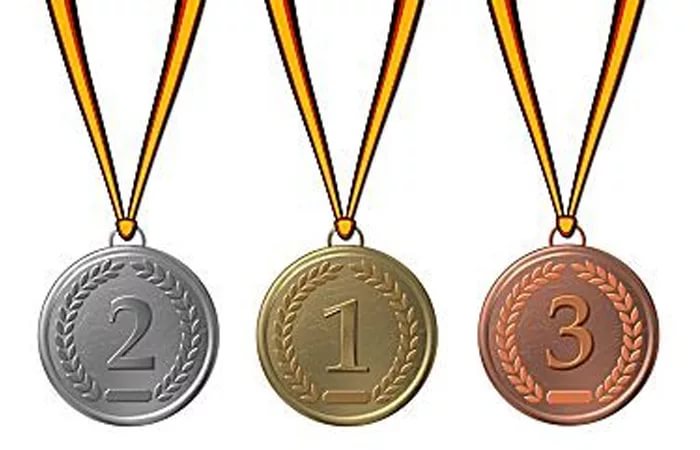 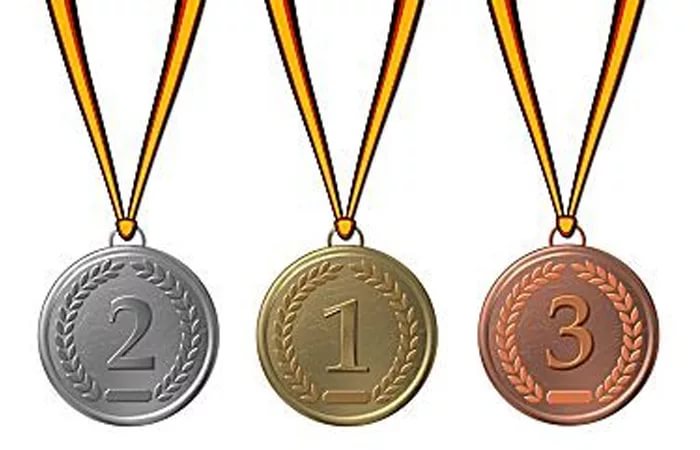 6 золотых
6 серебряных
3 бронзовых
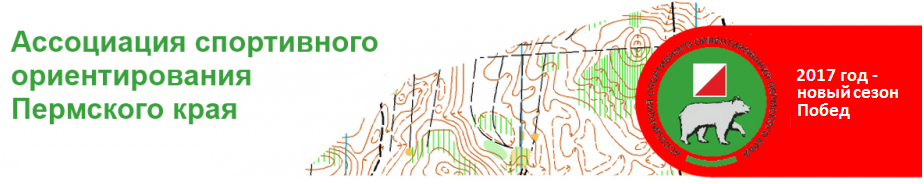 VIII зимняя Спартакиада учащихся России в Перми
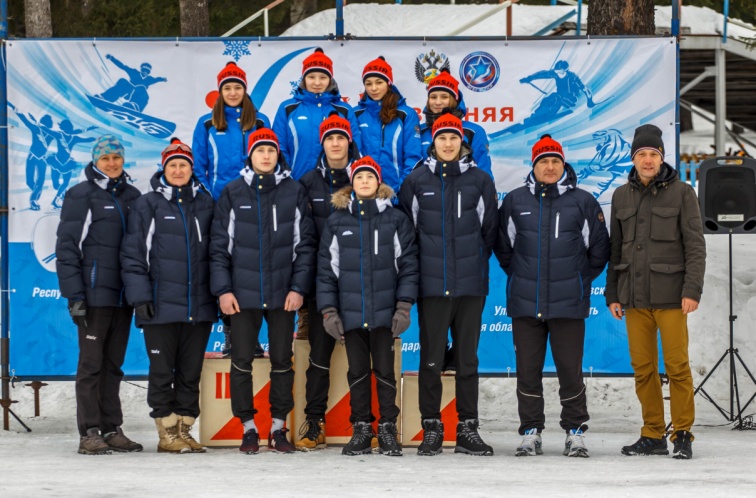 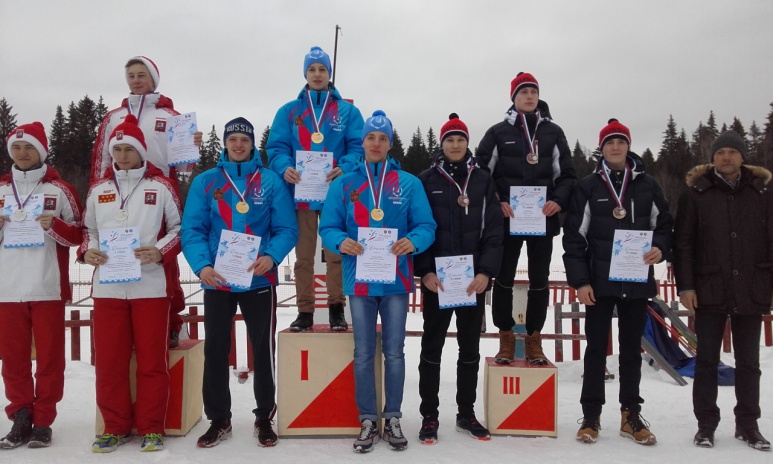 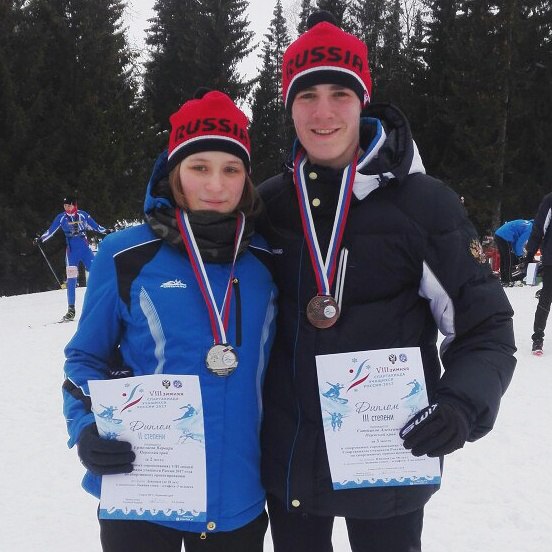 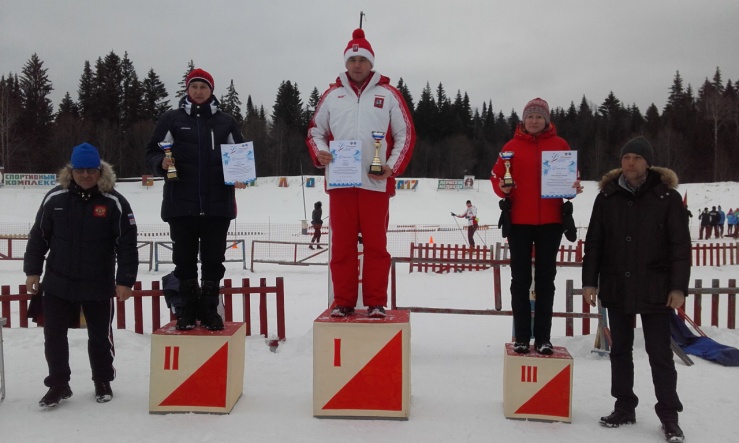 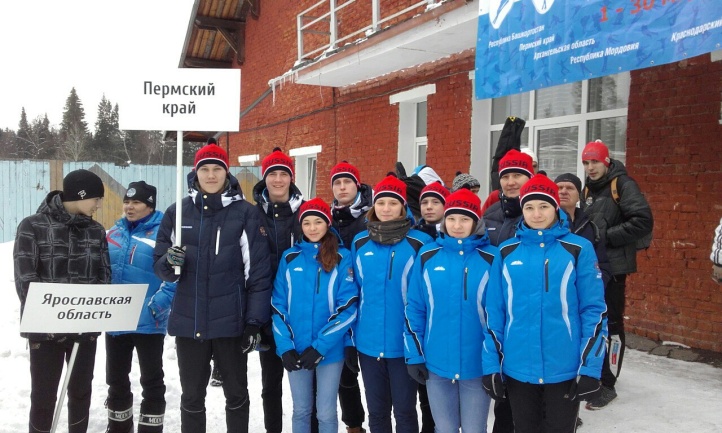 У команды Пермского края 2 место в общем зачете и 3 место среди спортивных организаций в командном зачете
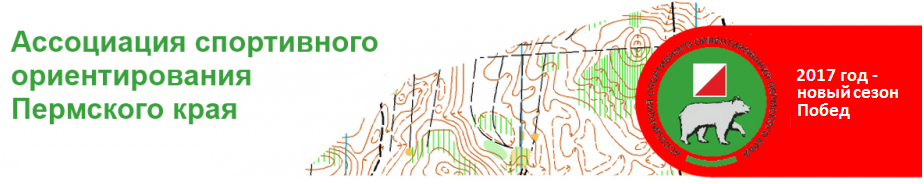 Чемпионат России среди студентов в Перми
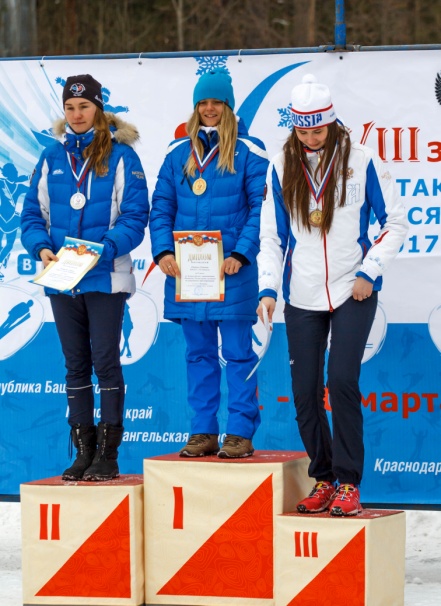 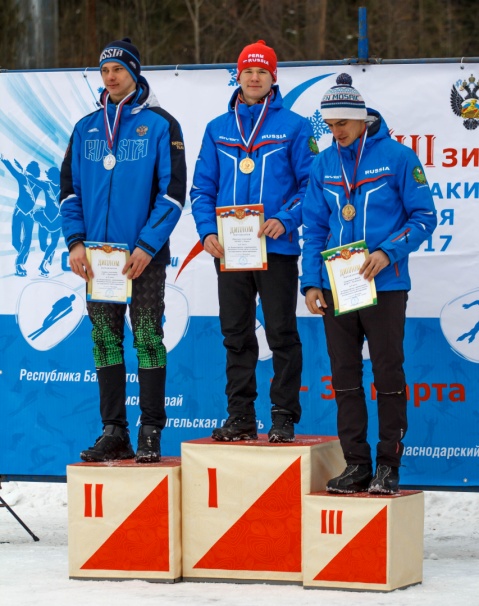 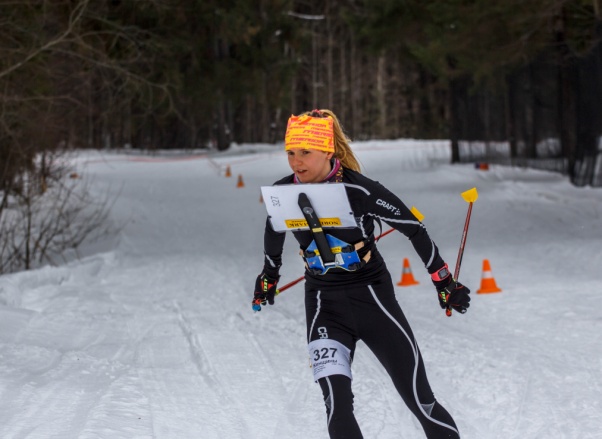 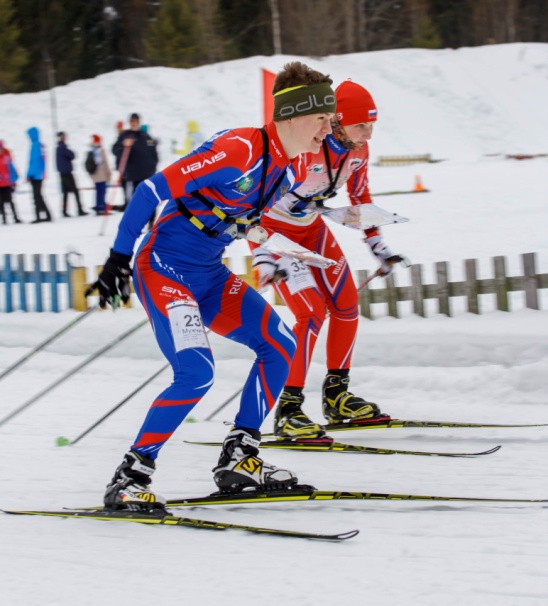 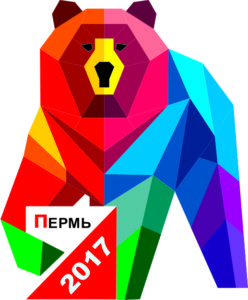 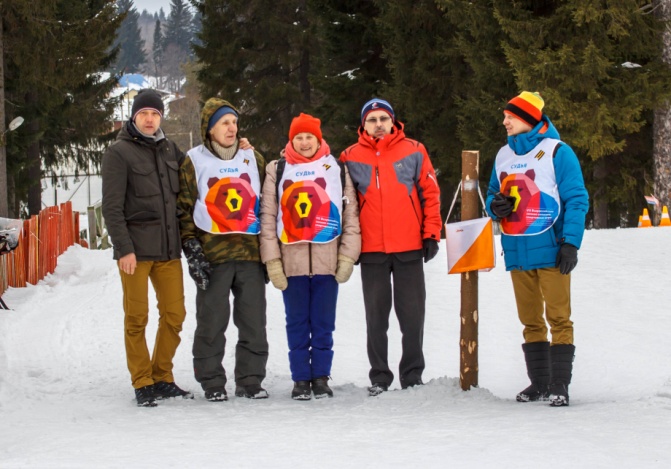 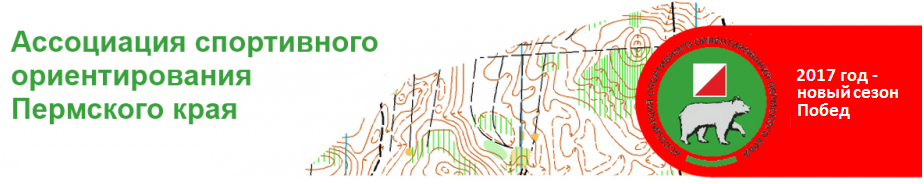 Присвоение почетного спортивного звания «Заслуженный тренер России» Неволину Ю.В.
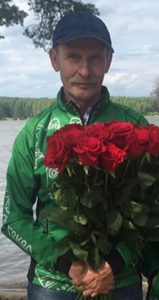 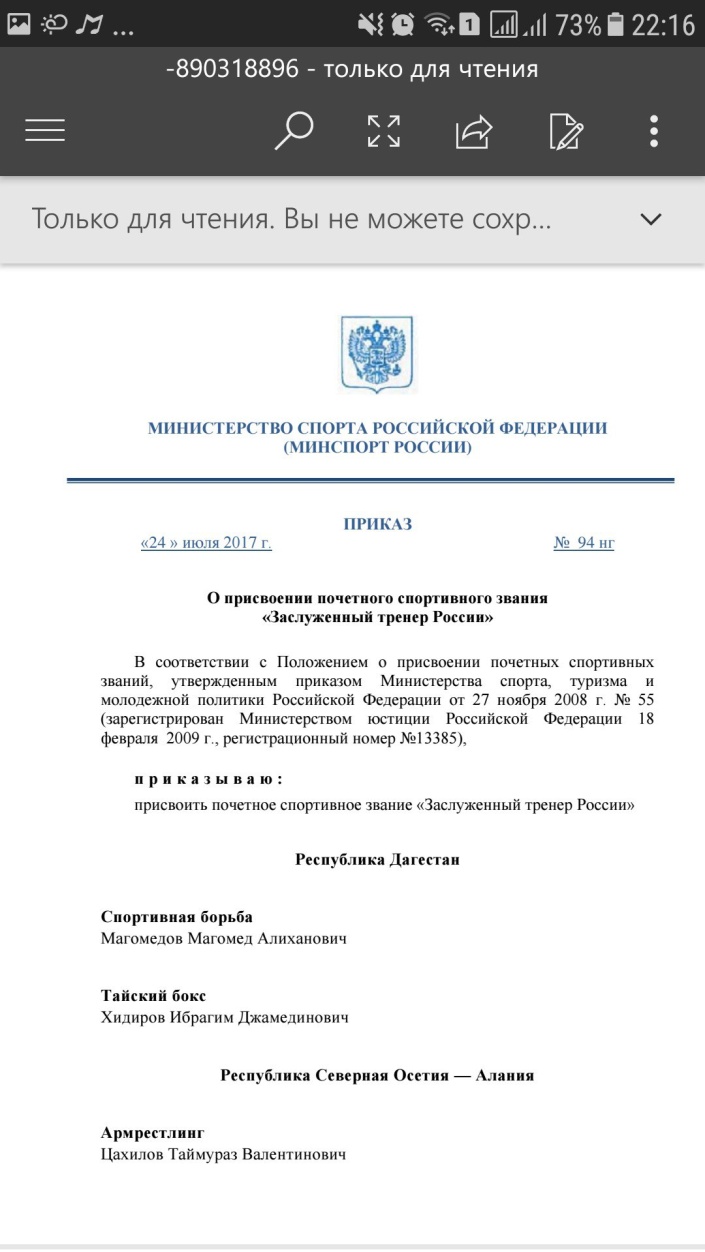 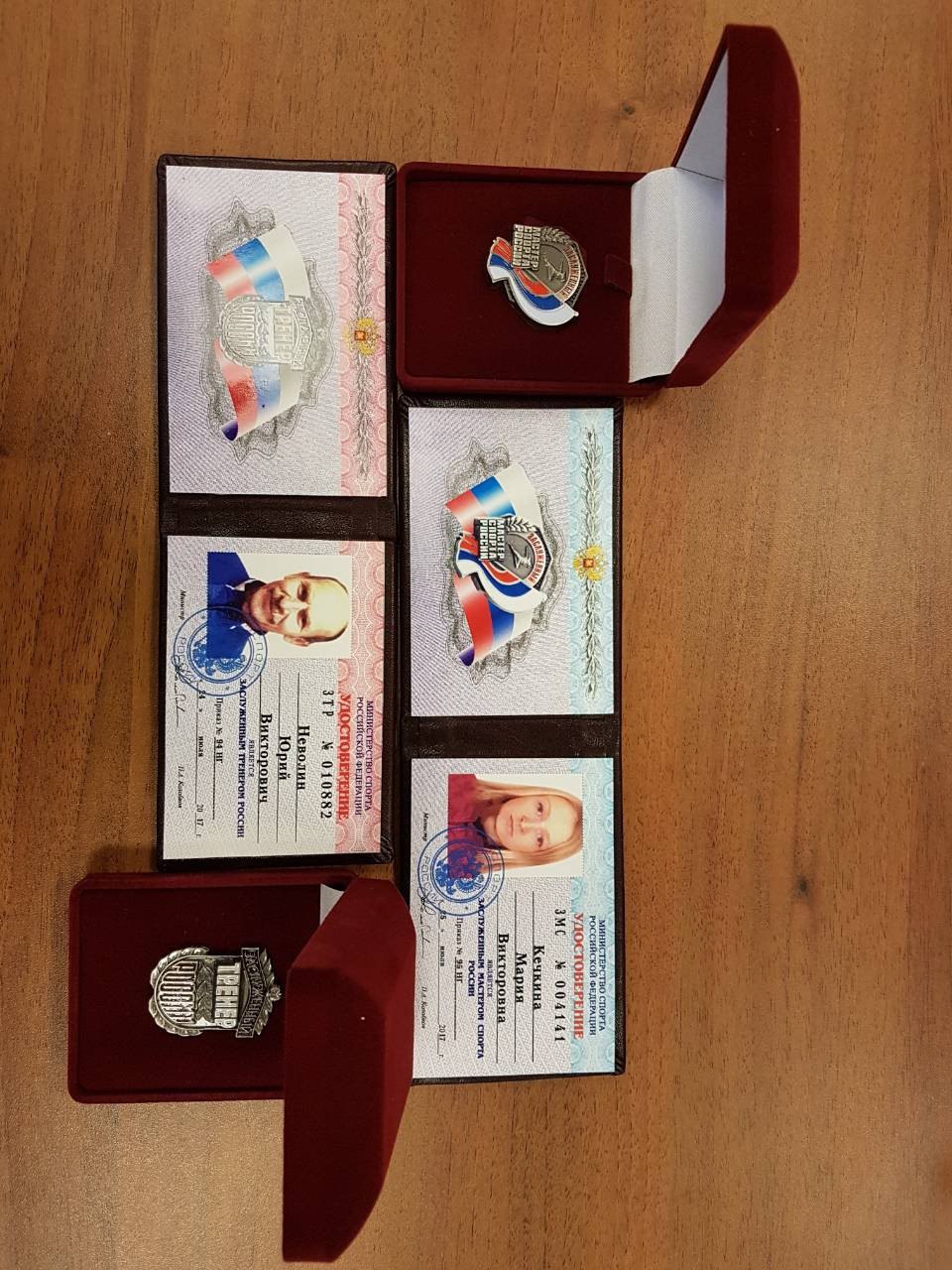 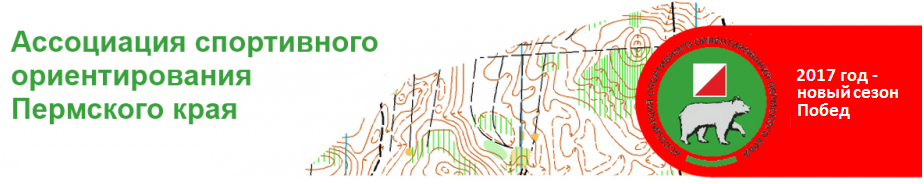 Присвоение почетного спортивного звания 
«Заслуженный мастер спорта России» Марии Кечкиной
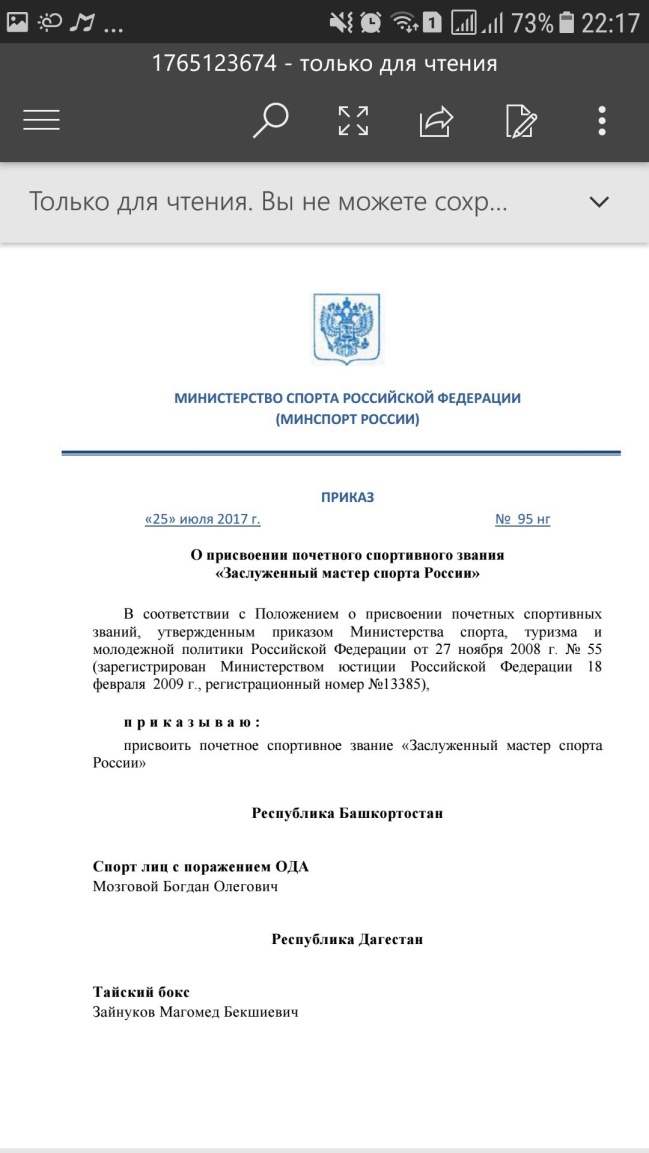 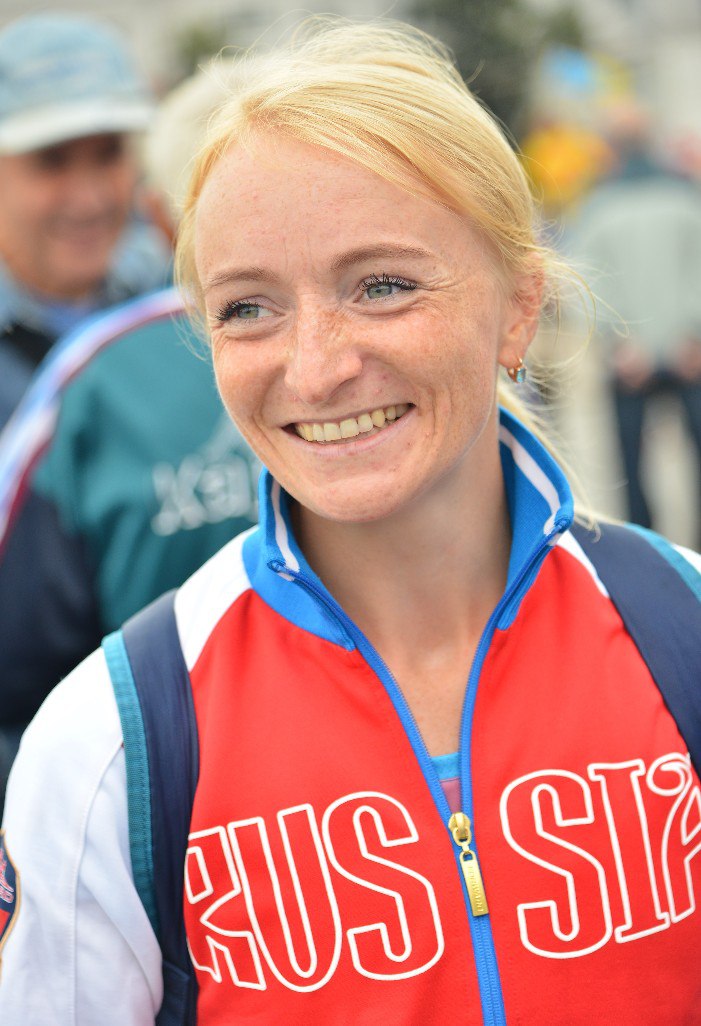 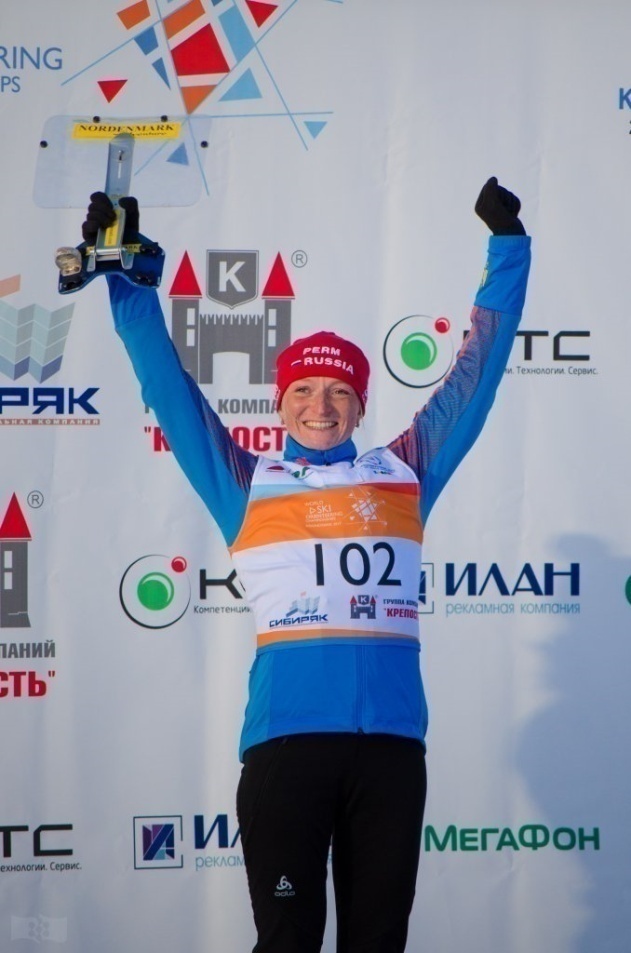 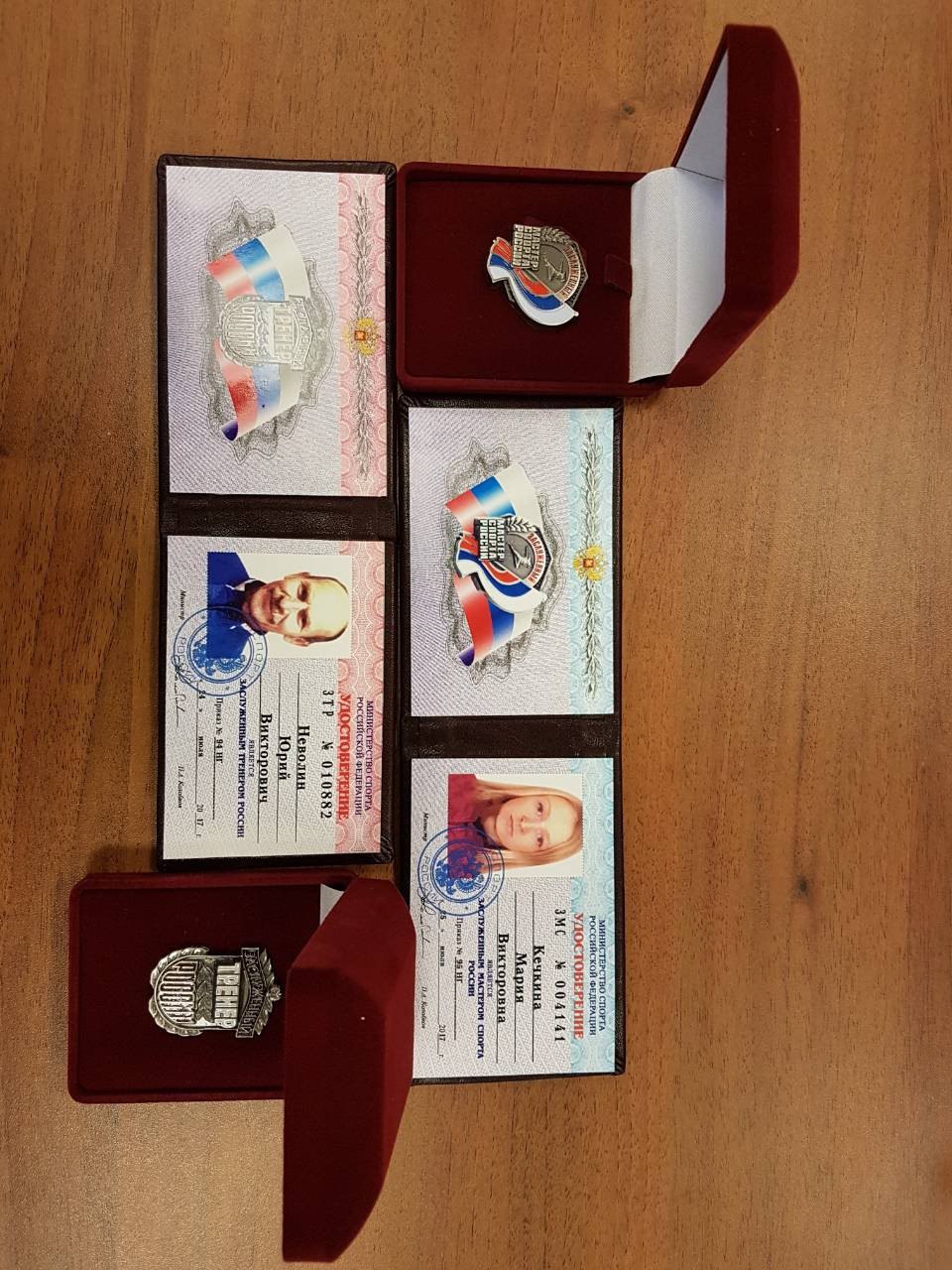 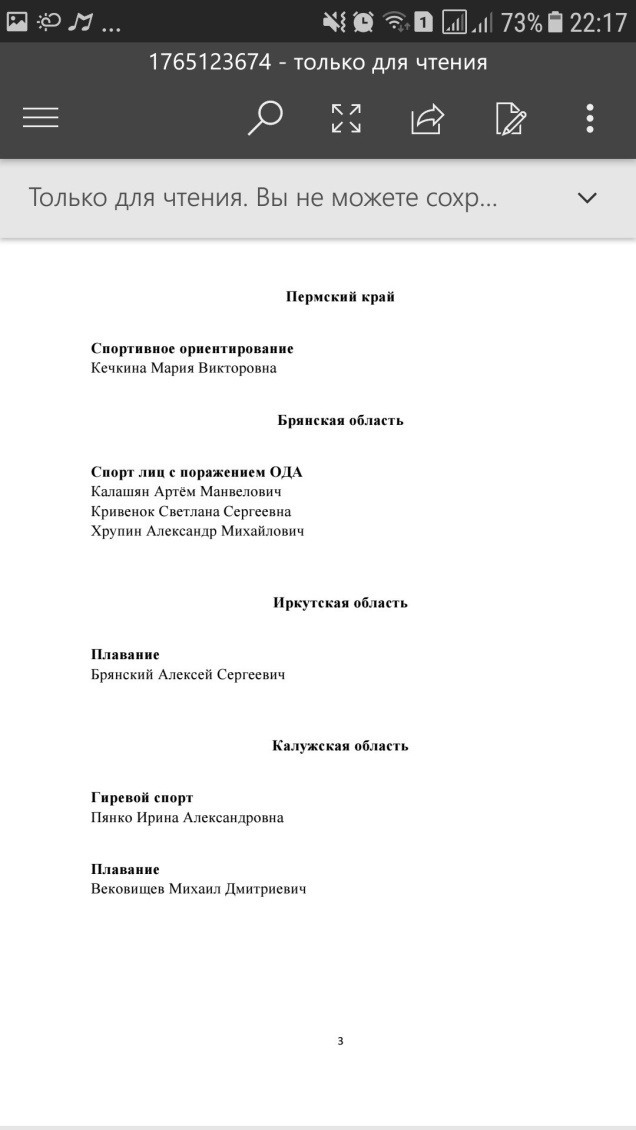 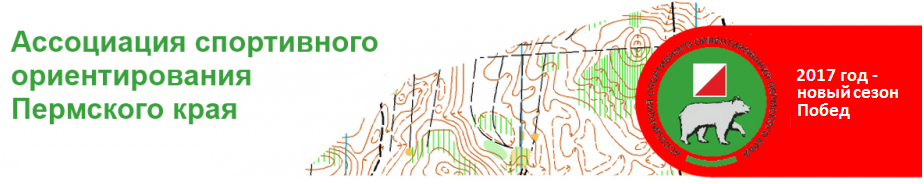 Организация и проведение тренировочных мероприятий
Чайковский
22 спортсмена и 2 тренера из Пермского края проводили подготовку к сезону 2017-2018
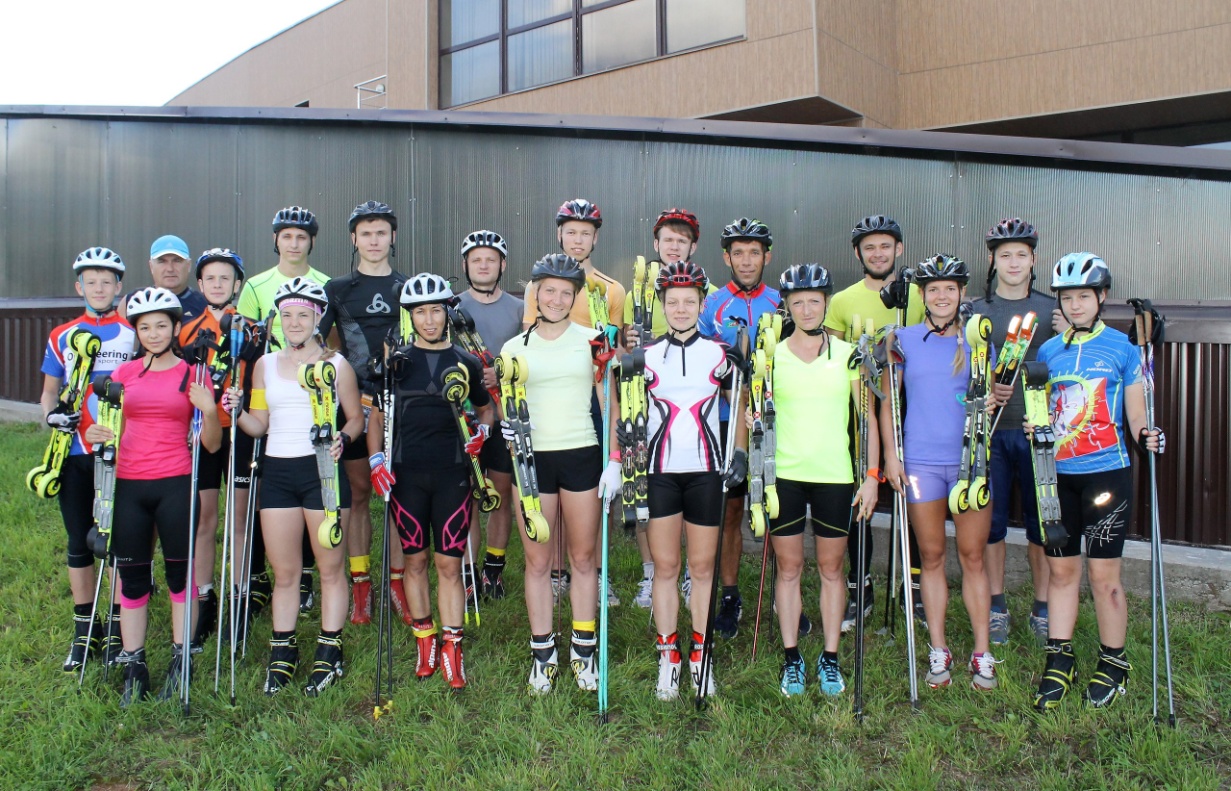 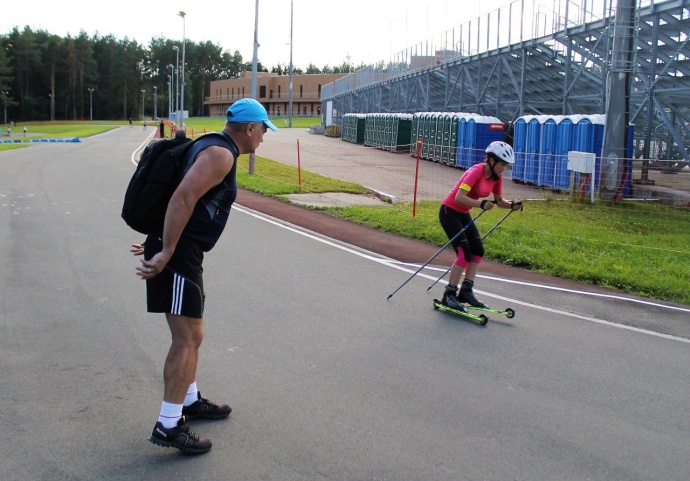 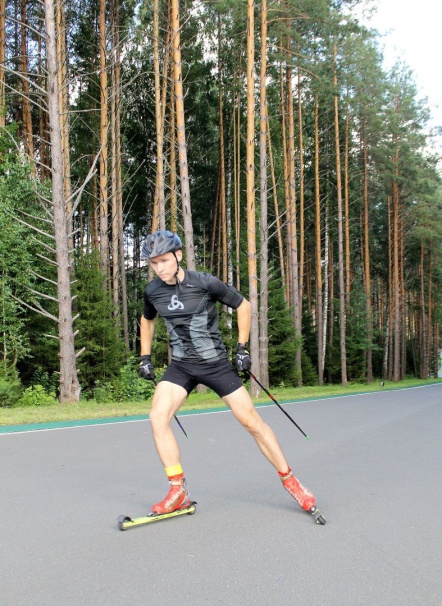 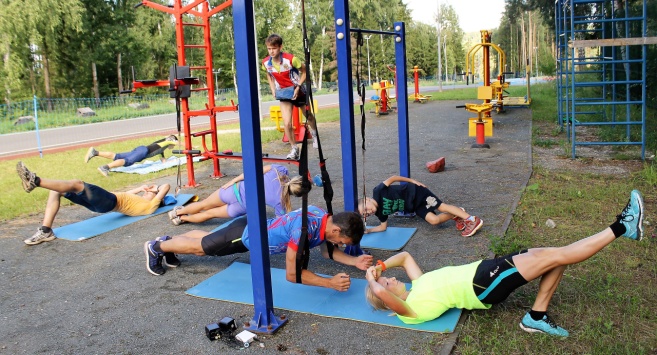 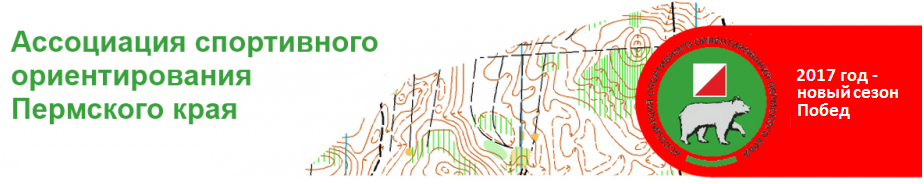 Организация и проведение тренировочных мероприятий
Ижевск
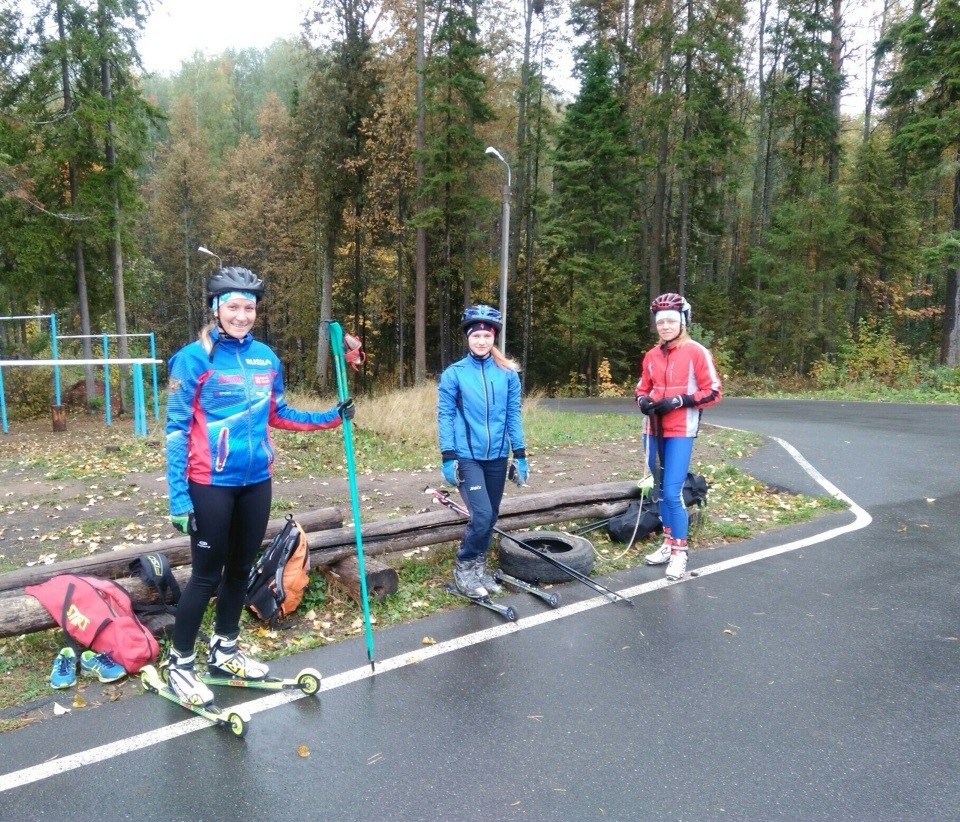 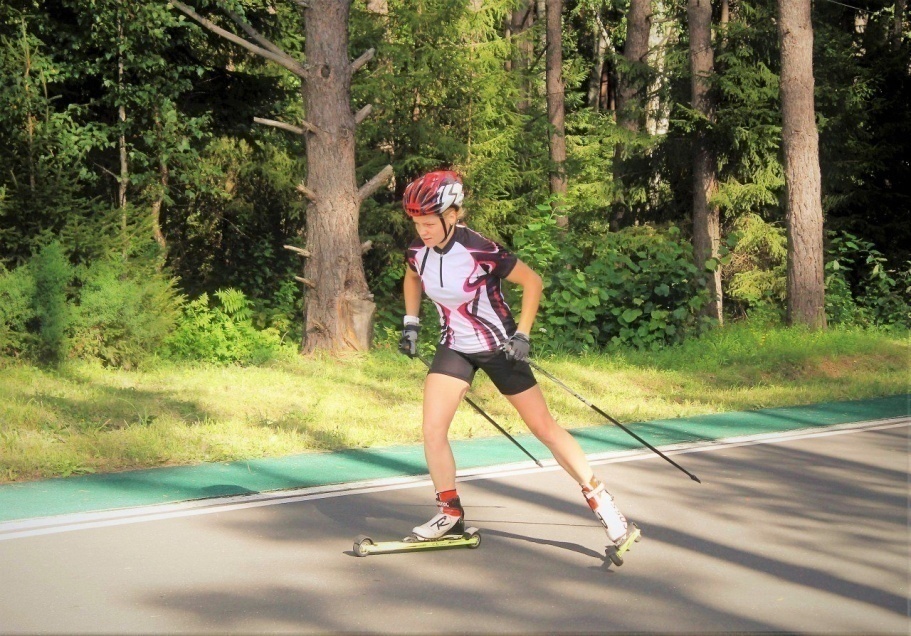 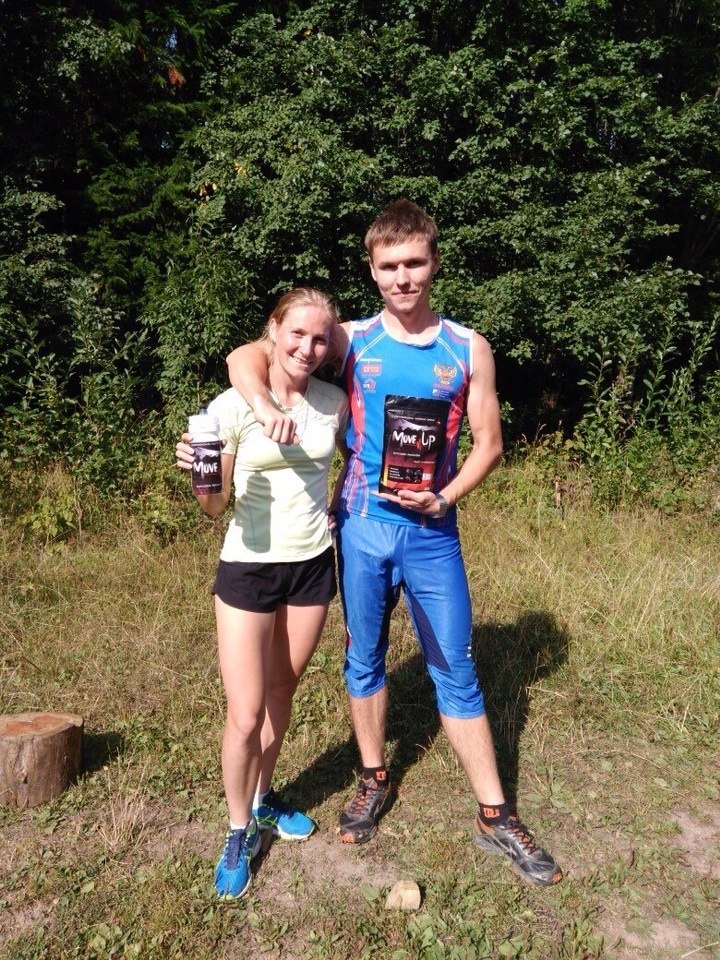 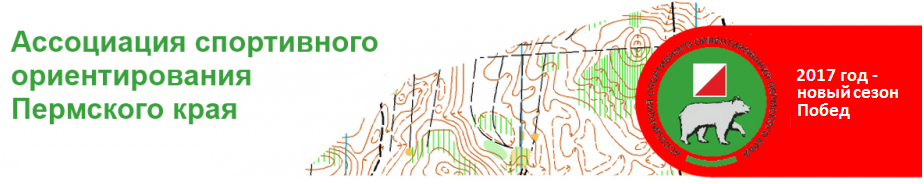 Организация и проведение тренировочных мероприятий  
Бельмекен, Болгария
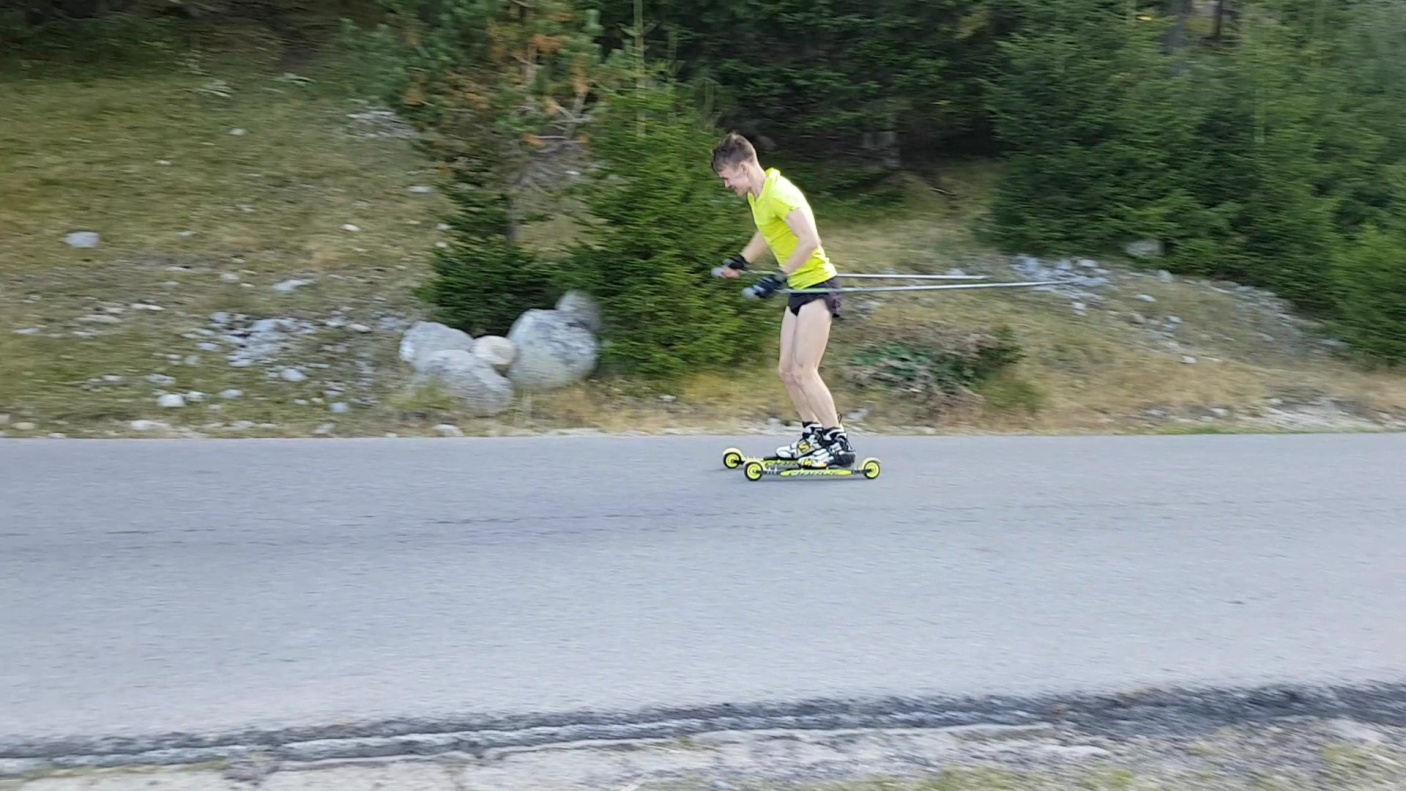 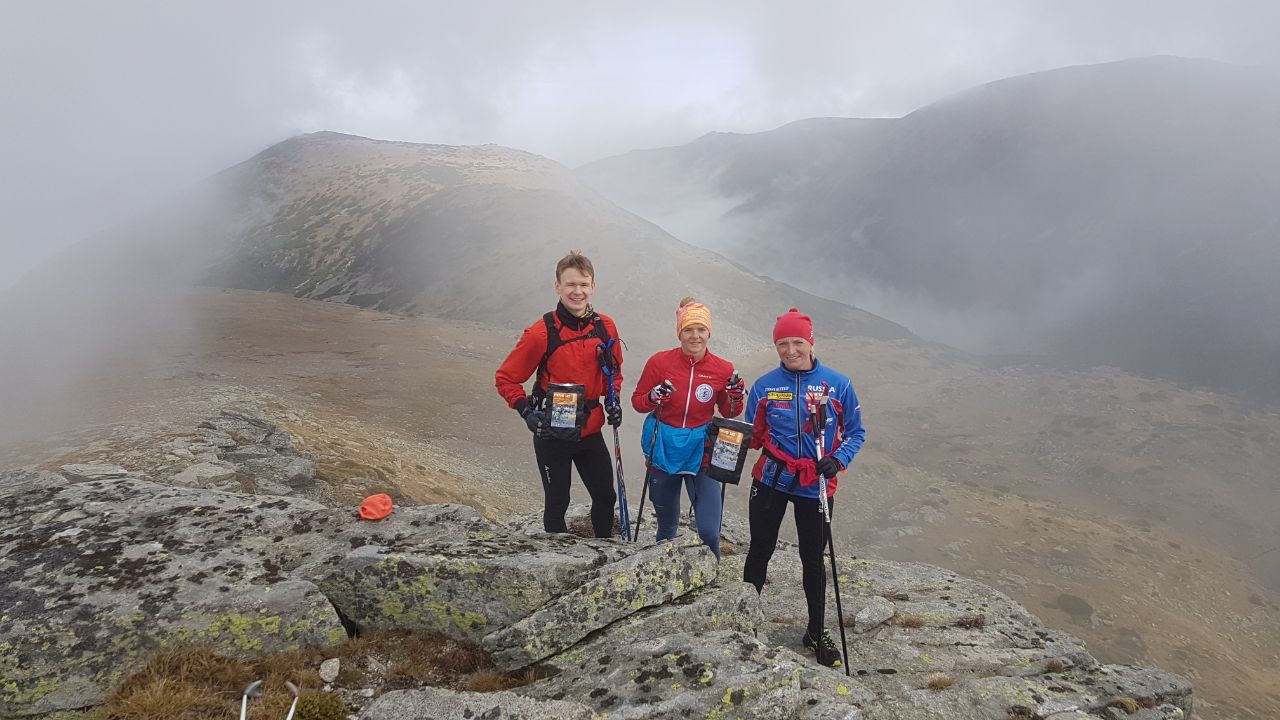 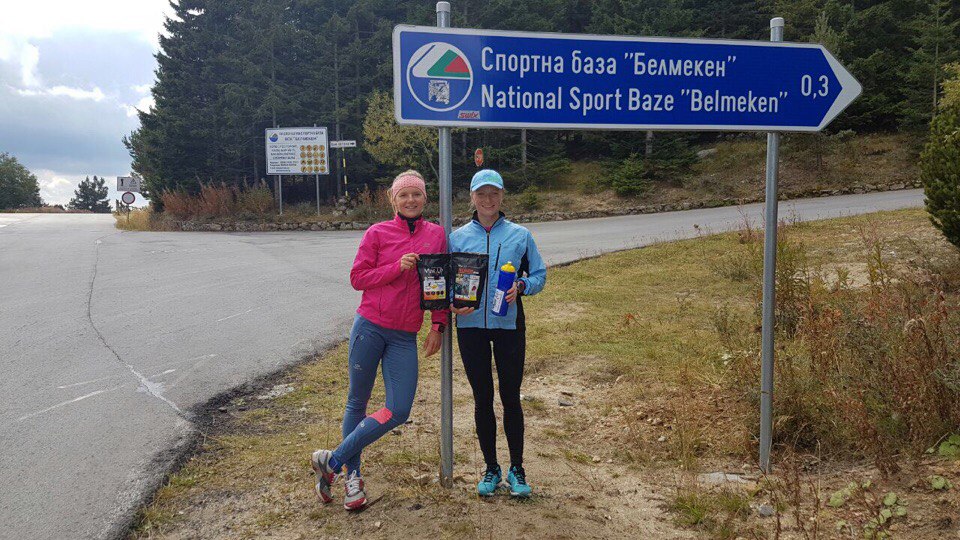 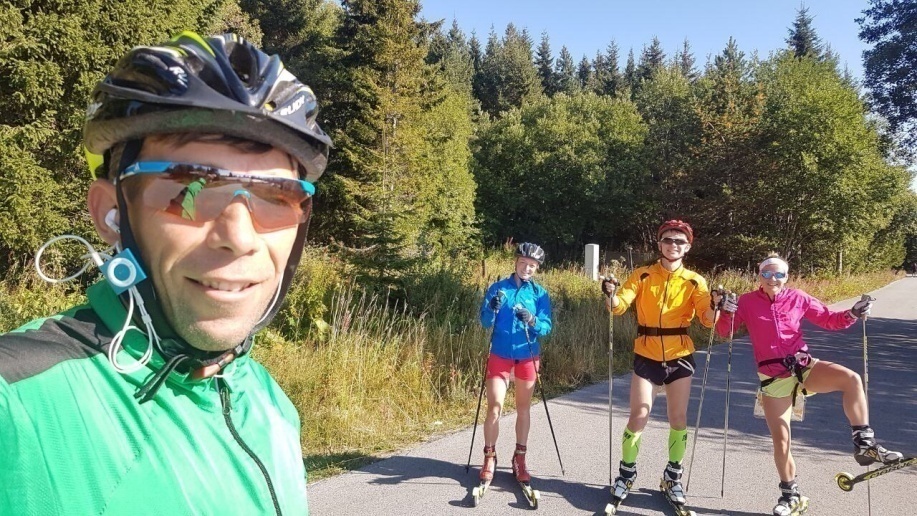 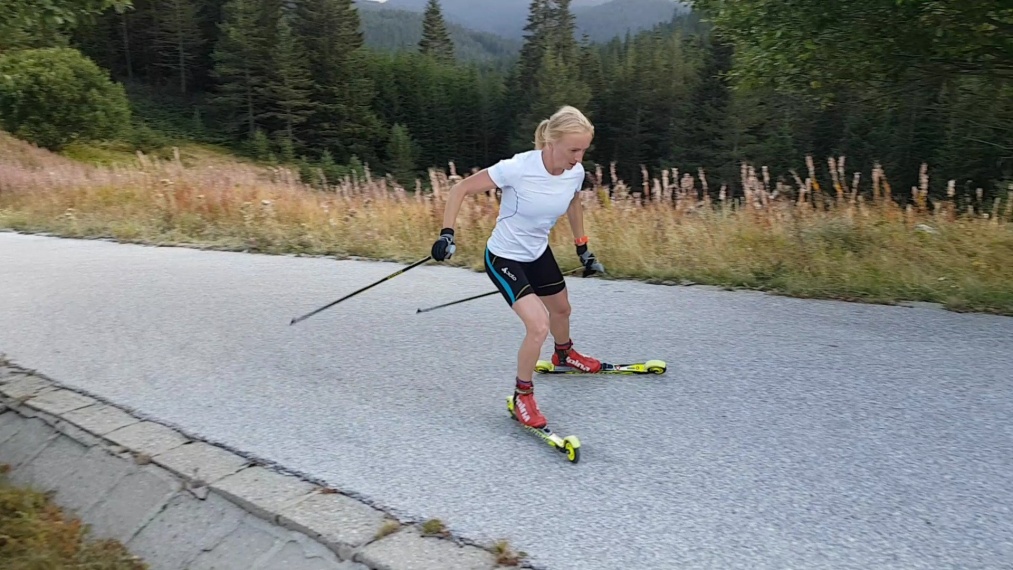 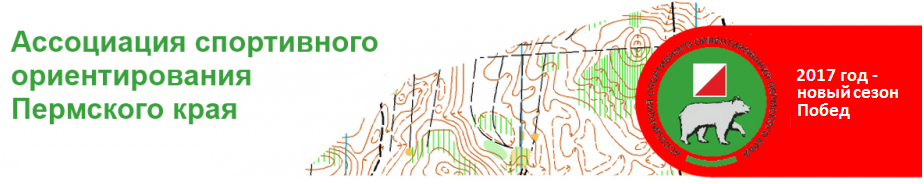 Открытые старты «О-Май 2017»
 от Натальи Томиловой и Владислава Киселева
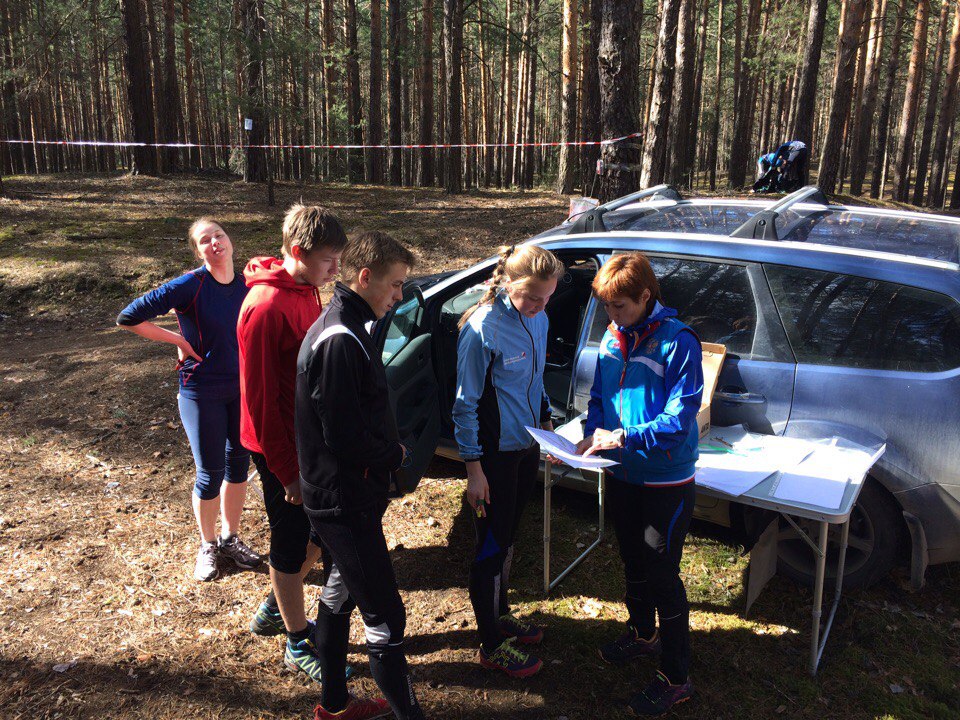 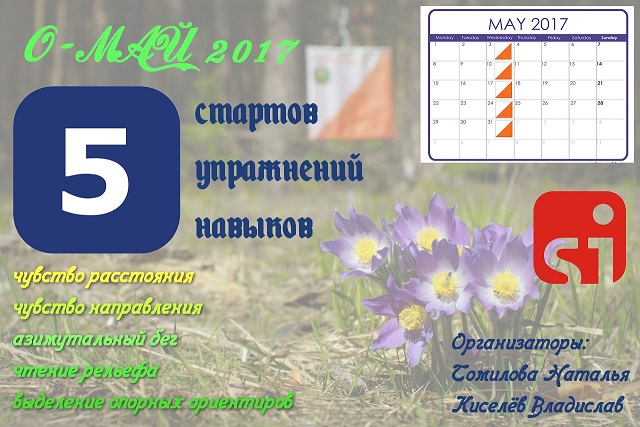 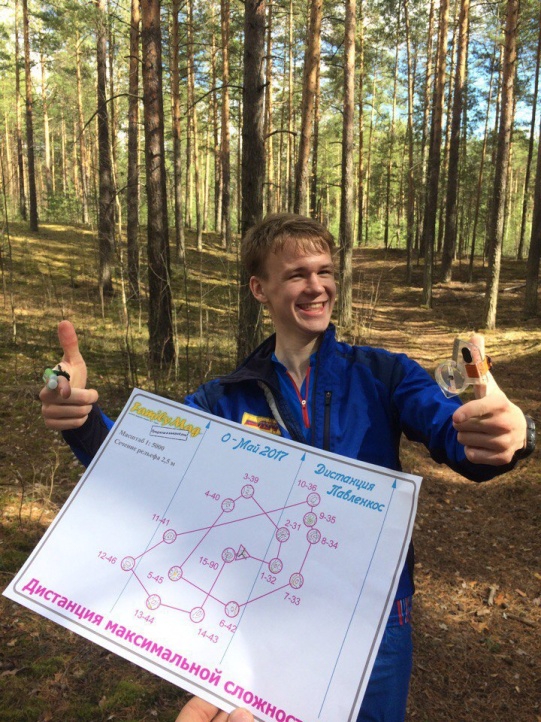 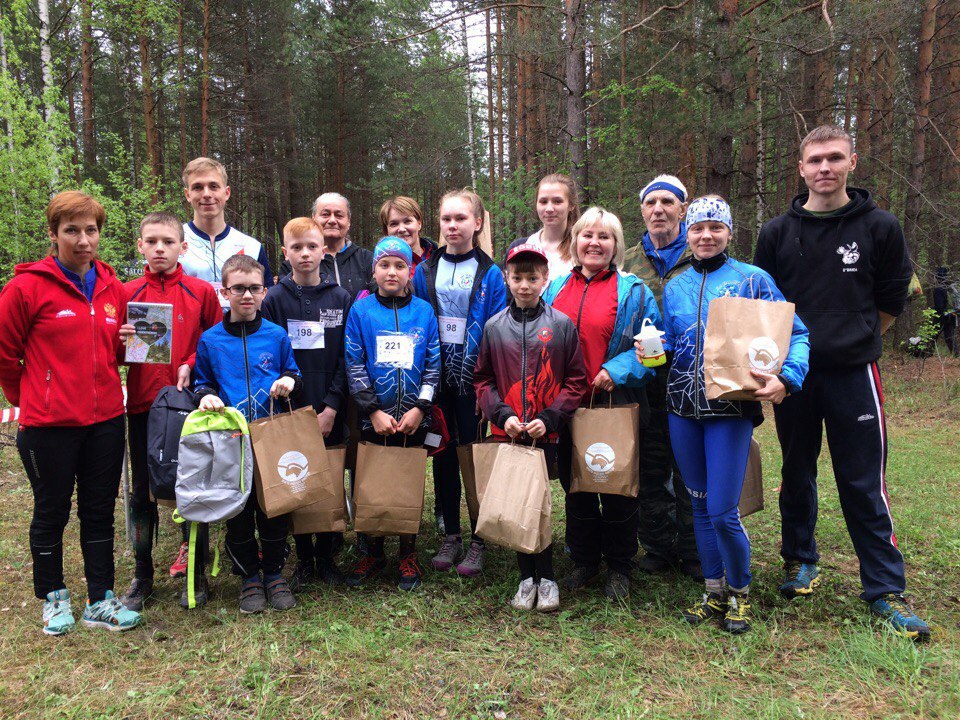 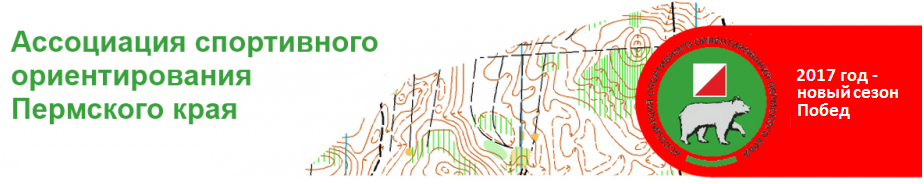 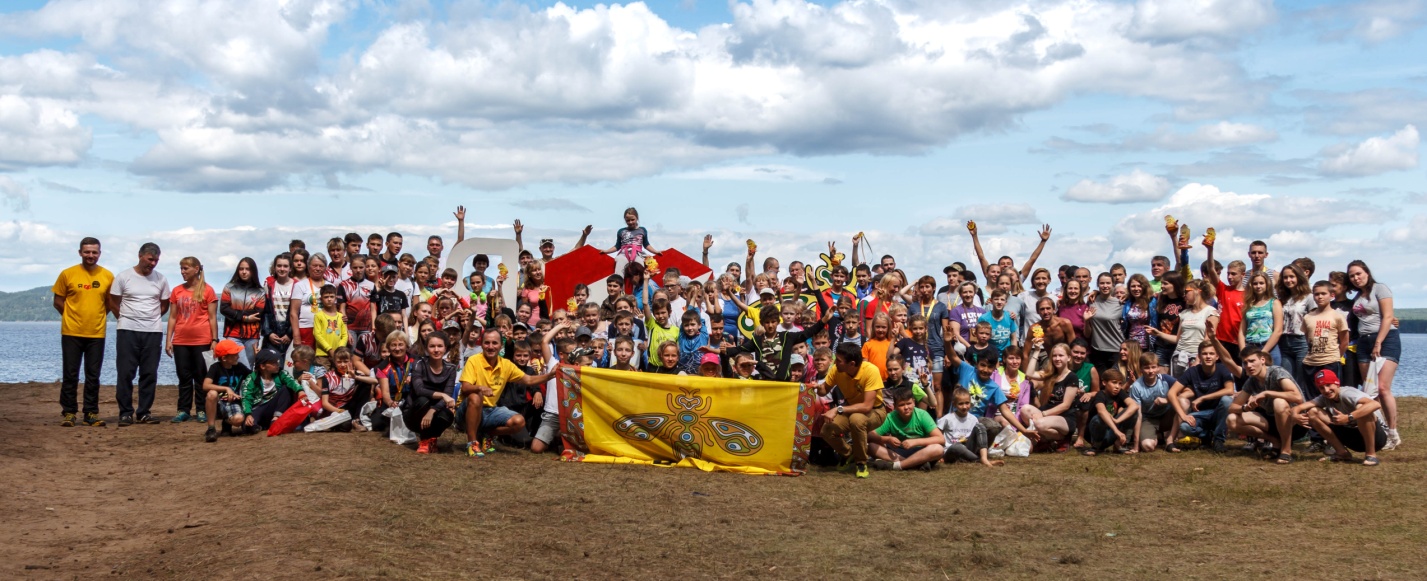 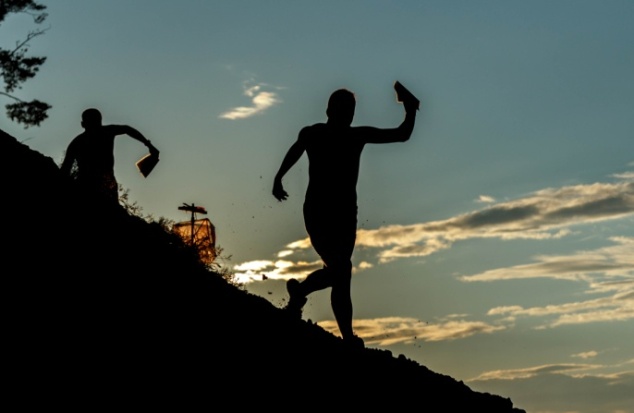 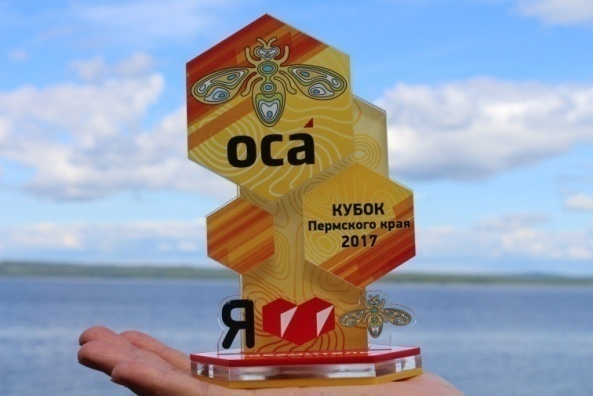 XXI Кубок
Пермского края 
«ОСА 2017»
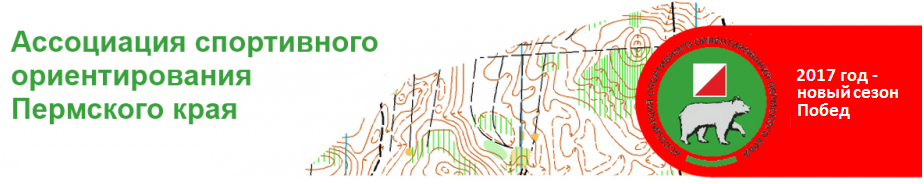 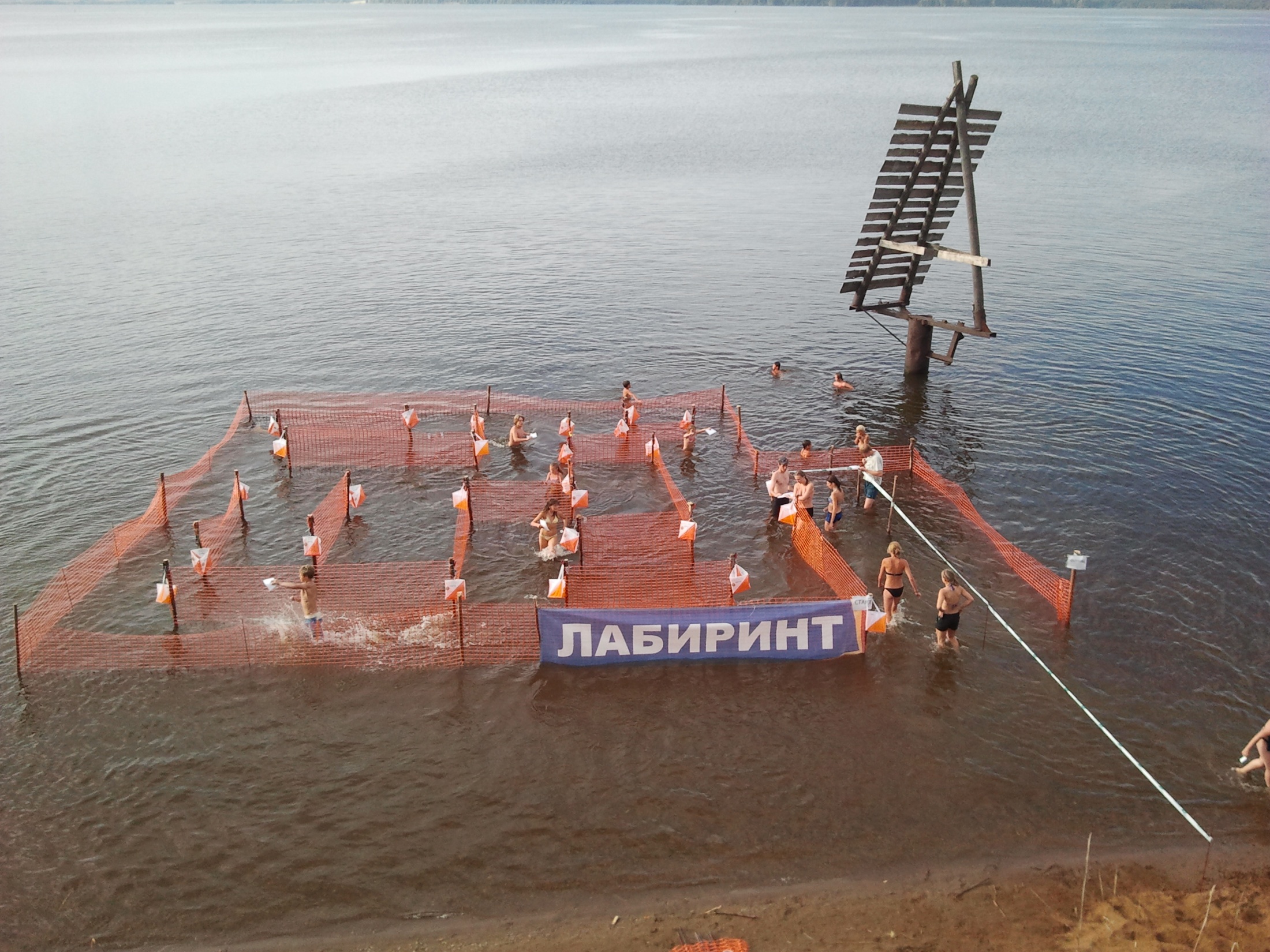 Календарь спортивных мероприятий РОО «АСОПК» исполнен полностью
В 2017 году:
— 30 стартов календаря Пермского края
— 20 стартов российского календаря
— 9 открытых стартов
Итого: 59 стартов
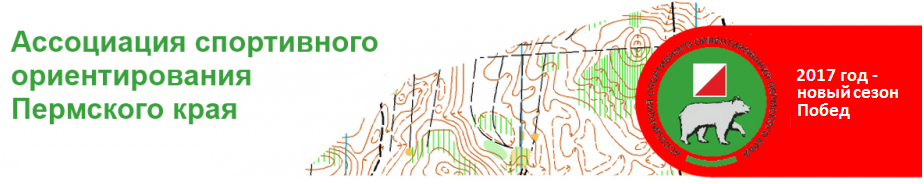 Семинар подготовки спортивных судей
Всероссийской категории
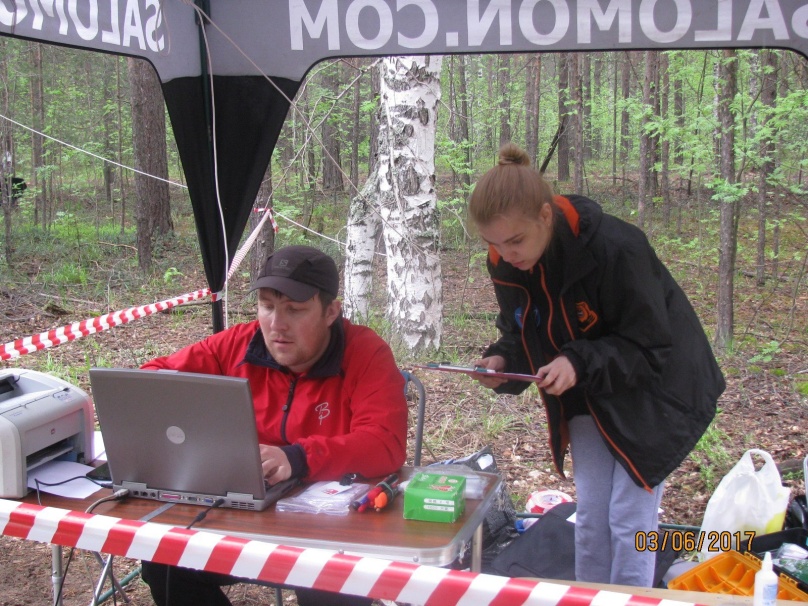 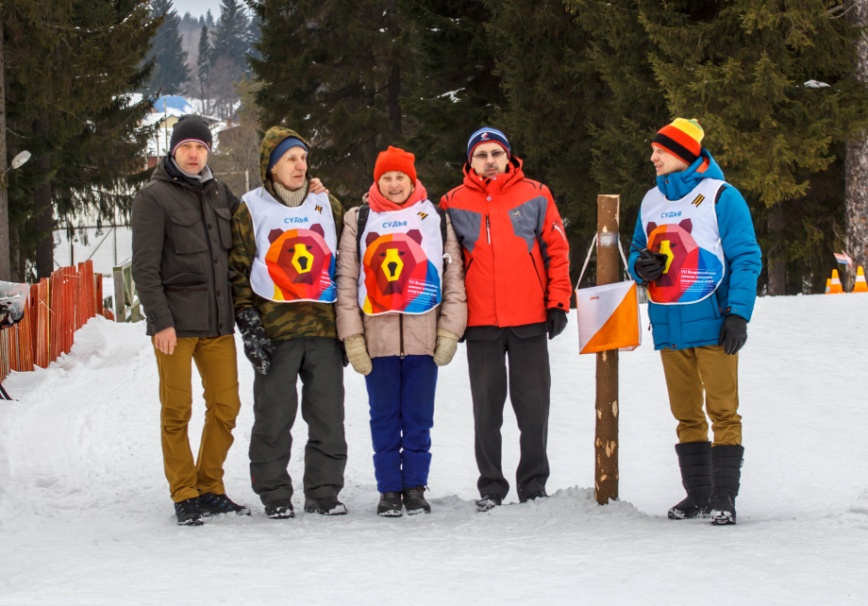 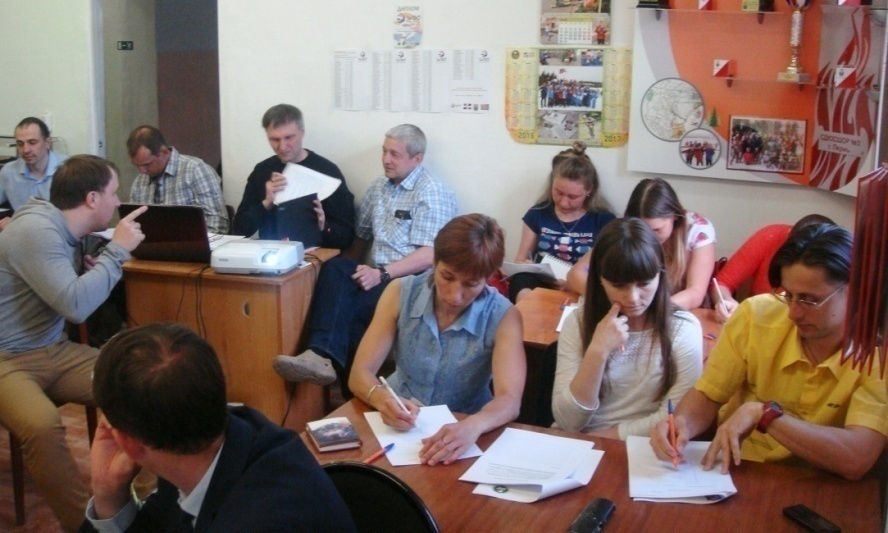 В рамках программы VIII зимней Спартакиады учащихся России и Чемпионата России среди студентов был проведен семинар подготовки спортивных судей.
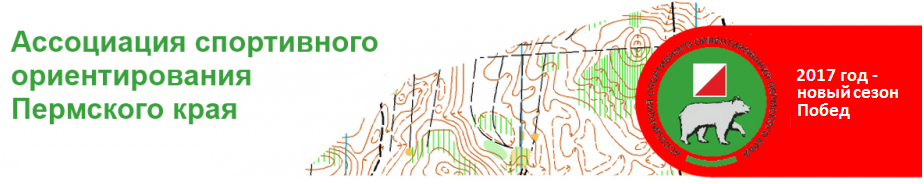 Присвоение квалификационной категории «Спортивный судья всероссийской категории»
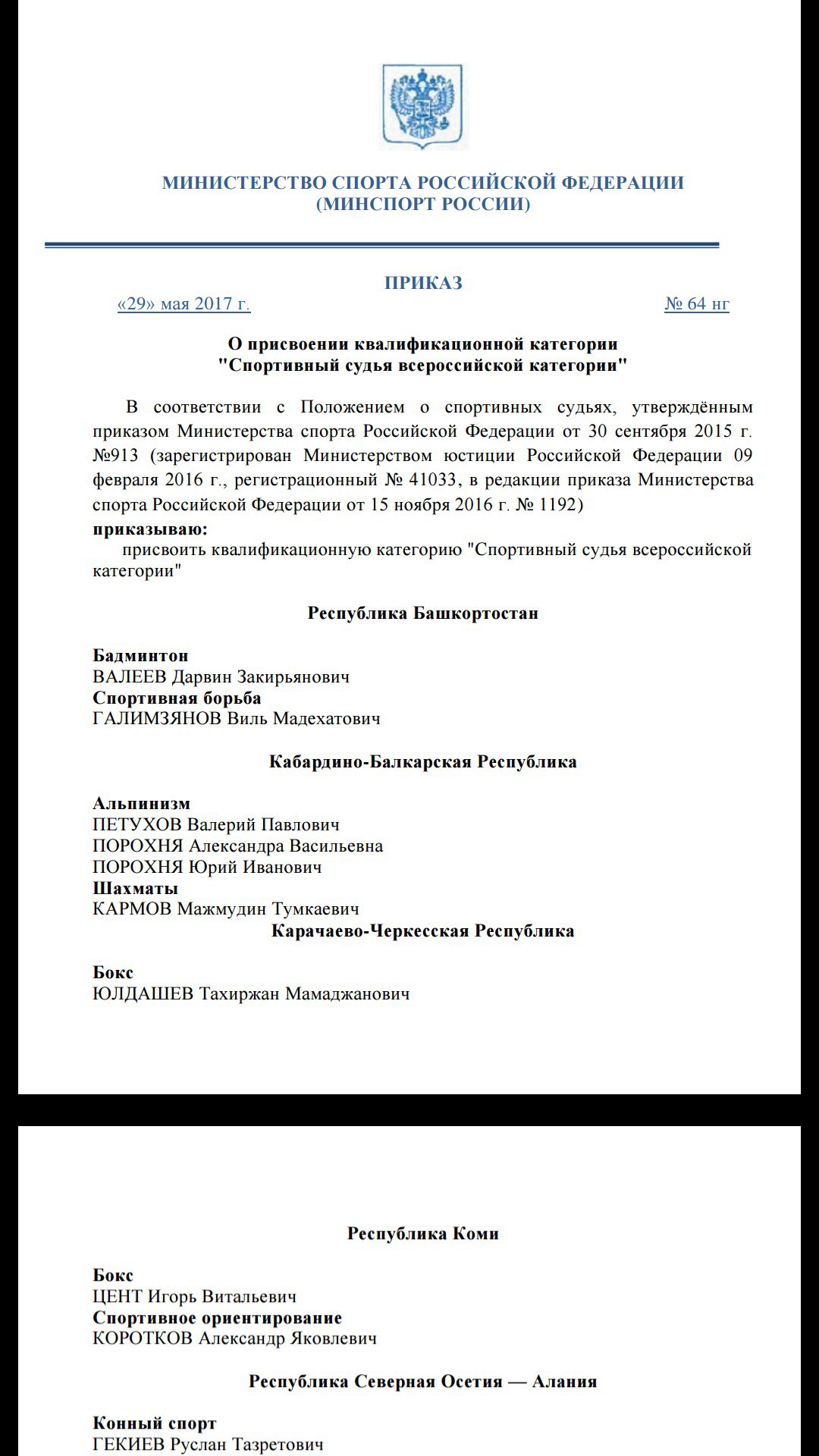 Новиков А.В. 
Федоров С.П. 
Несынов С.С. 
Прохоров А.Г.
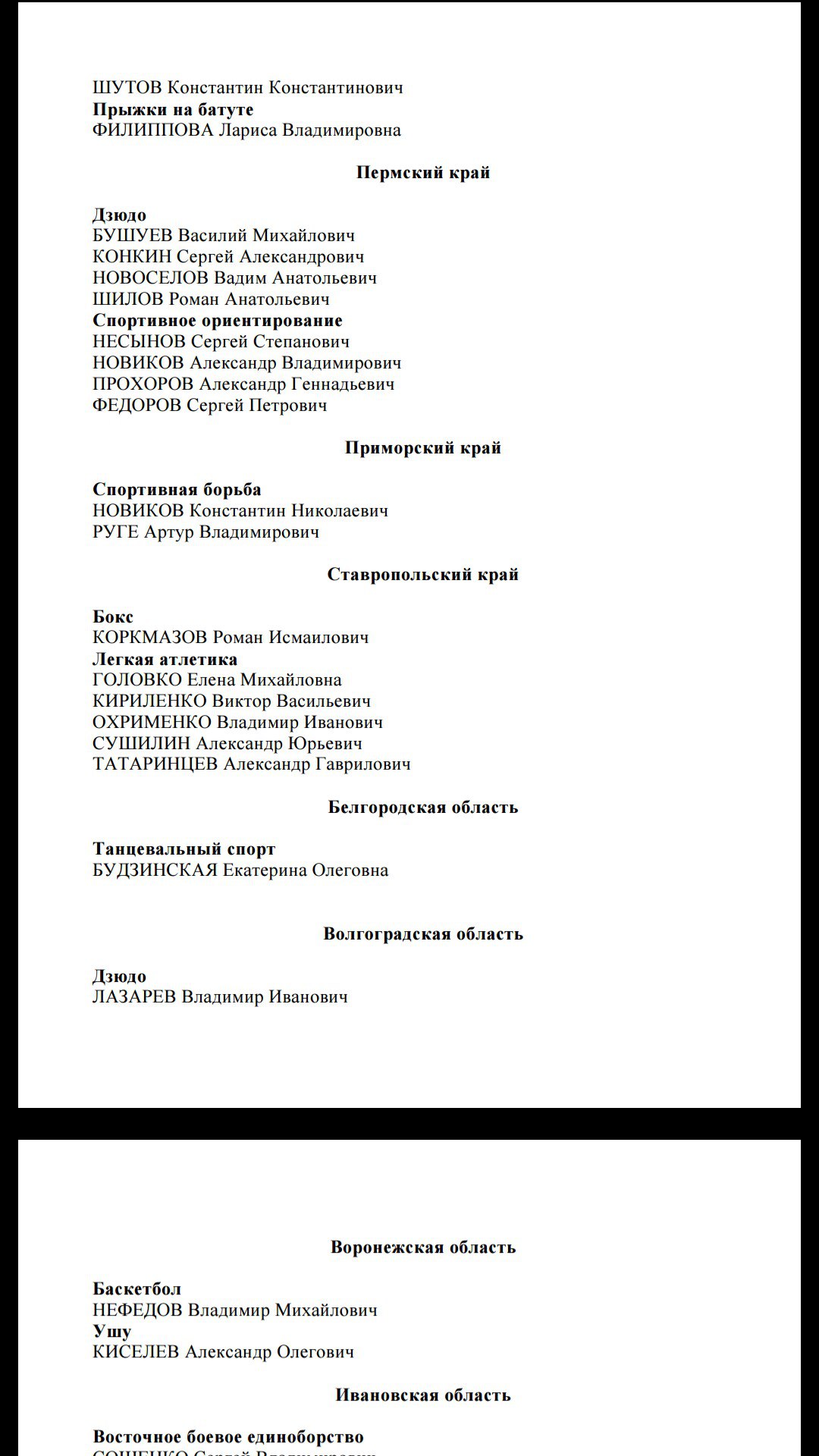 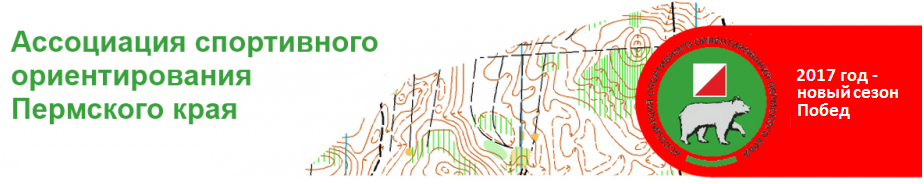 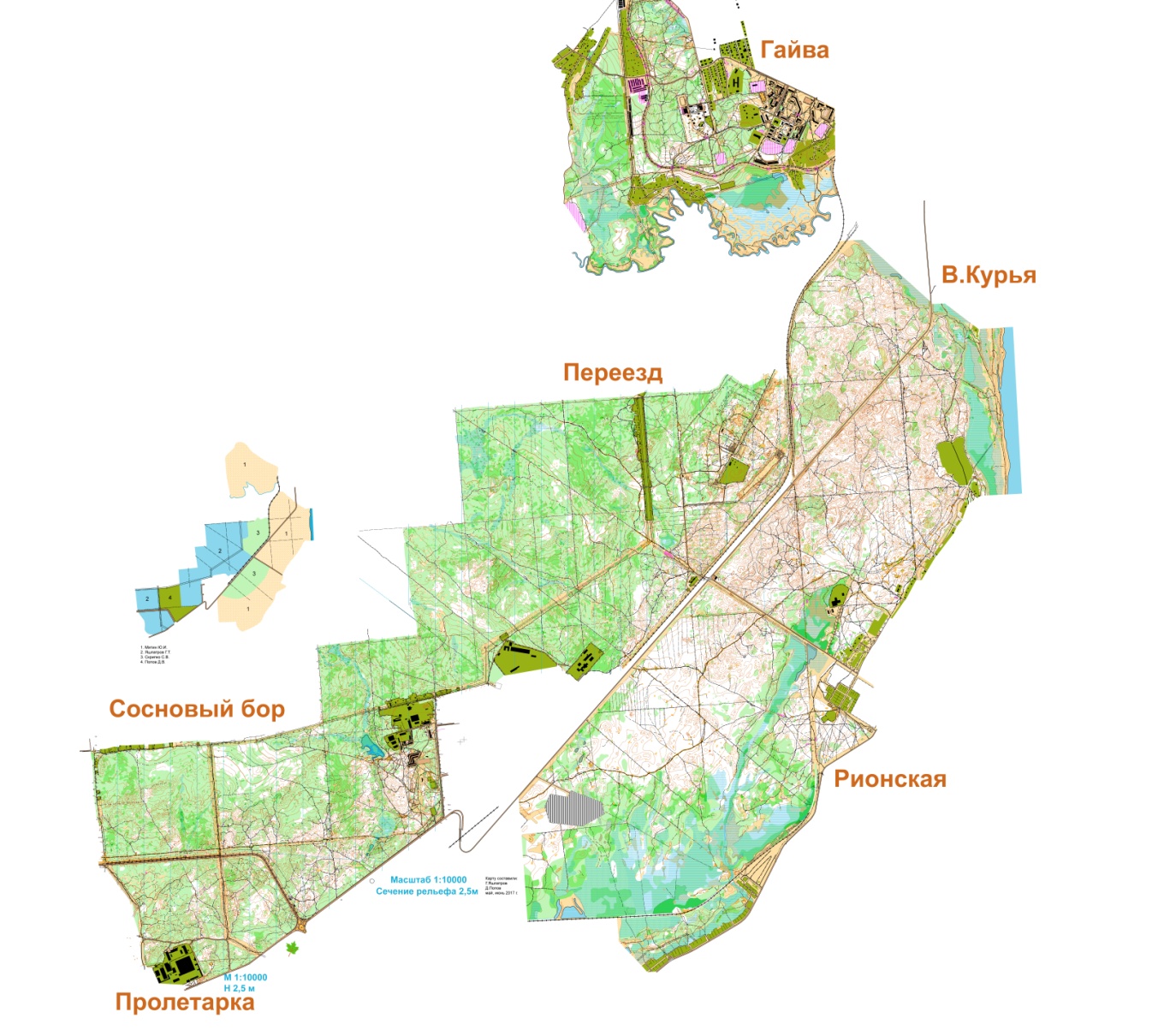 Создание картографического материала 
в Пермском крае:

Сосновый бор 4,7 км2
Рионская 2 км2
ИТОГО: 6,7 км2

Финансовая поддержка Игоря Сбитнева
Народная карта О-Соратников
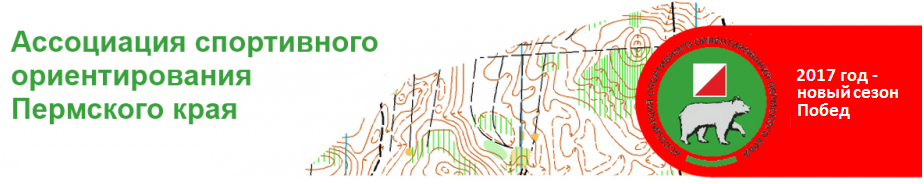 Материально-техническое обеспечение
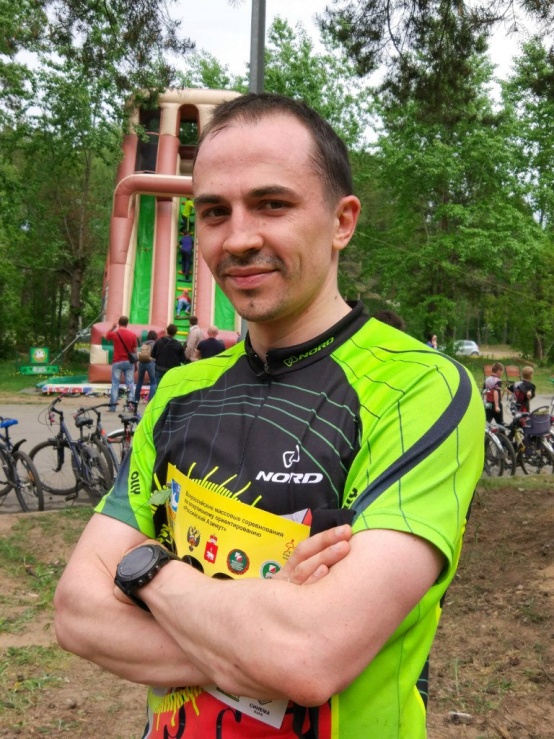 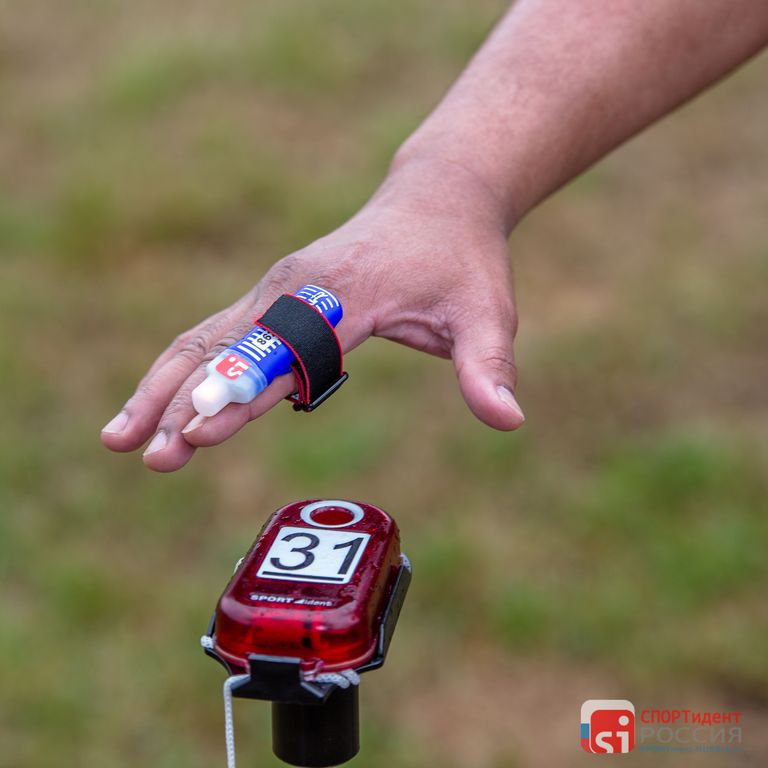 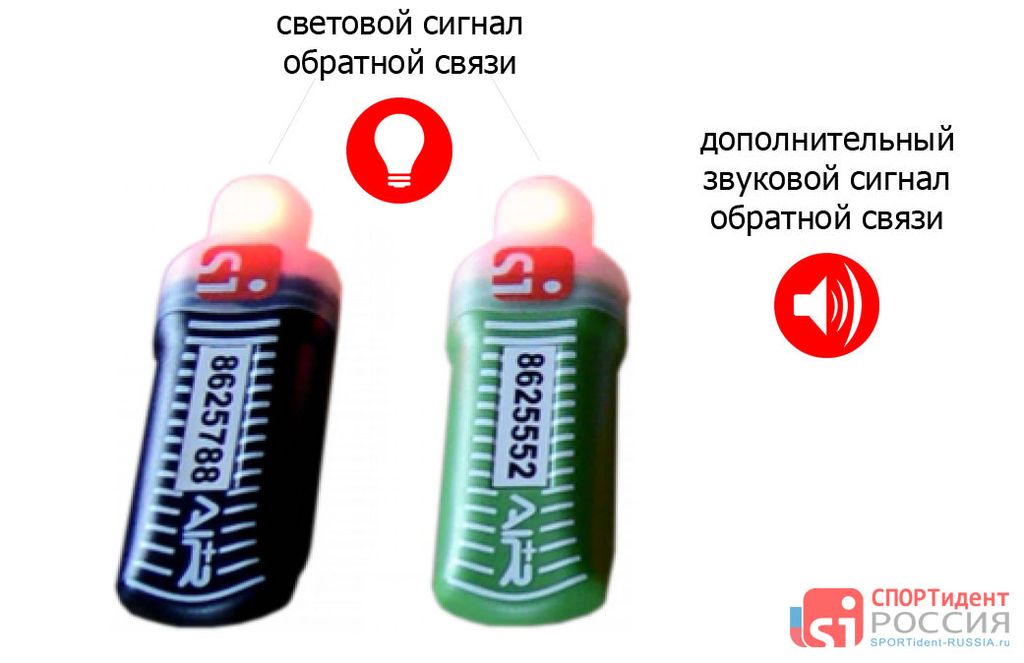 Благотворительность от Константина Кузнецова 
Бесконтактная отметка Si
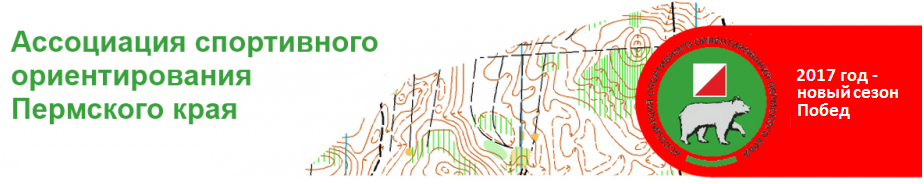 Материально-техническое обеспечение
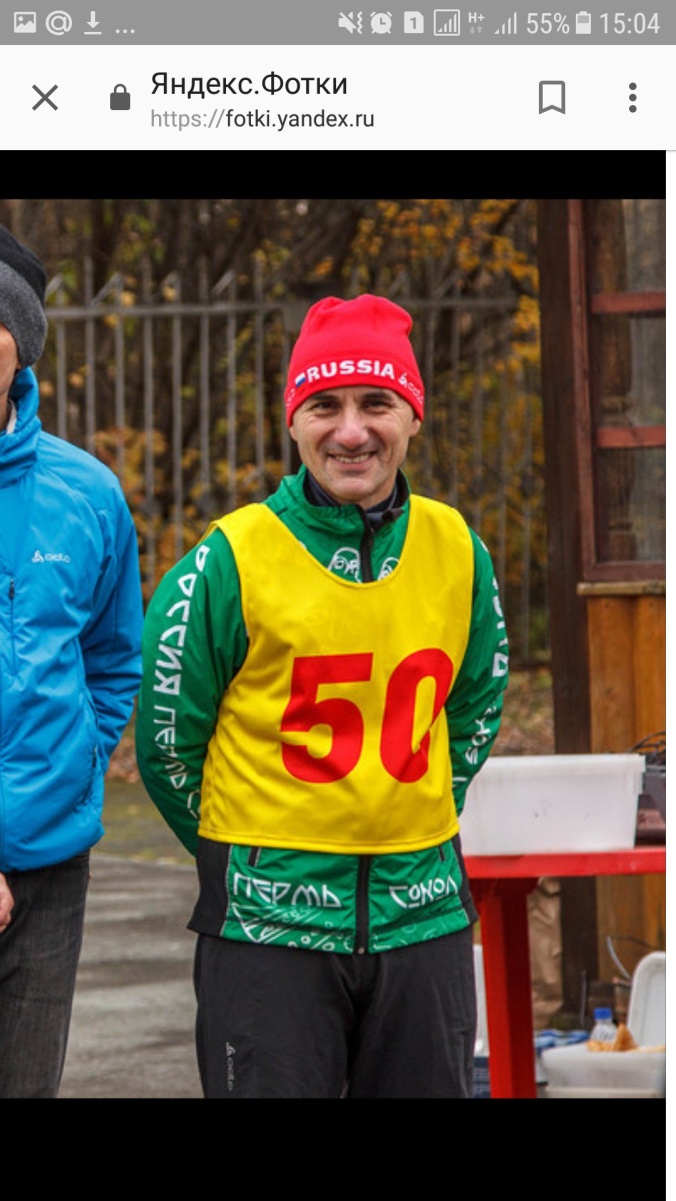 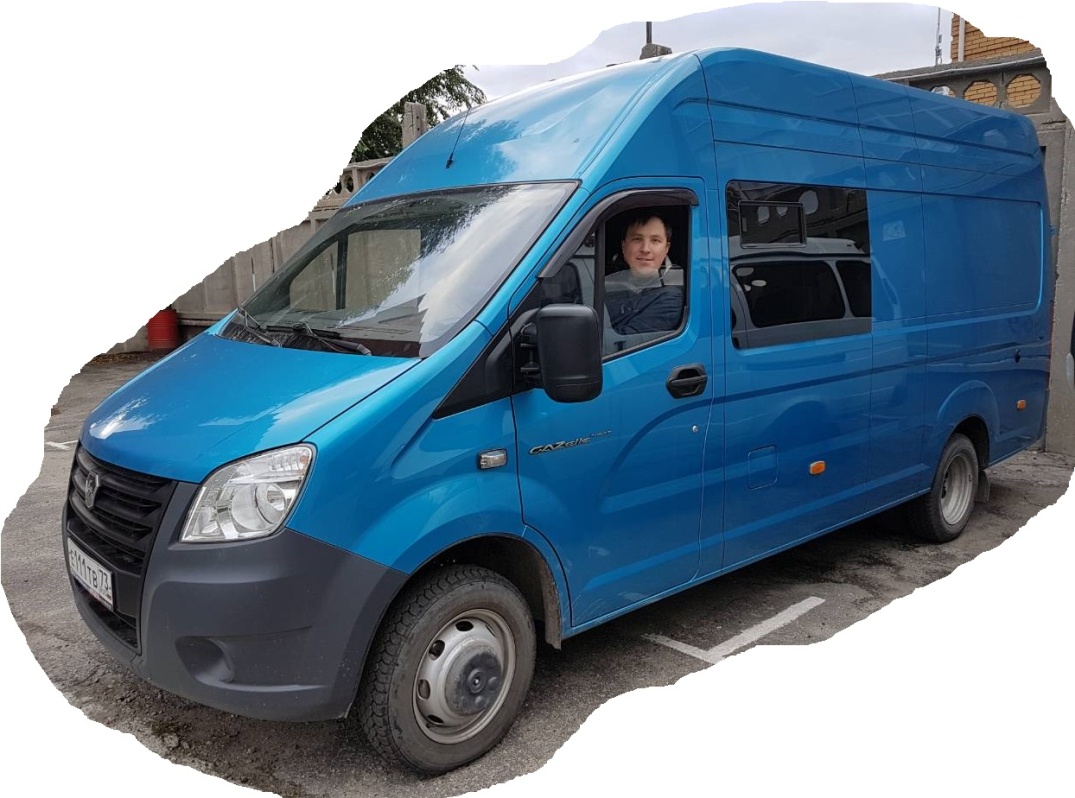 Благотворительность от Игоря Сбитнева
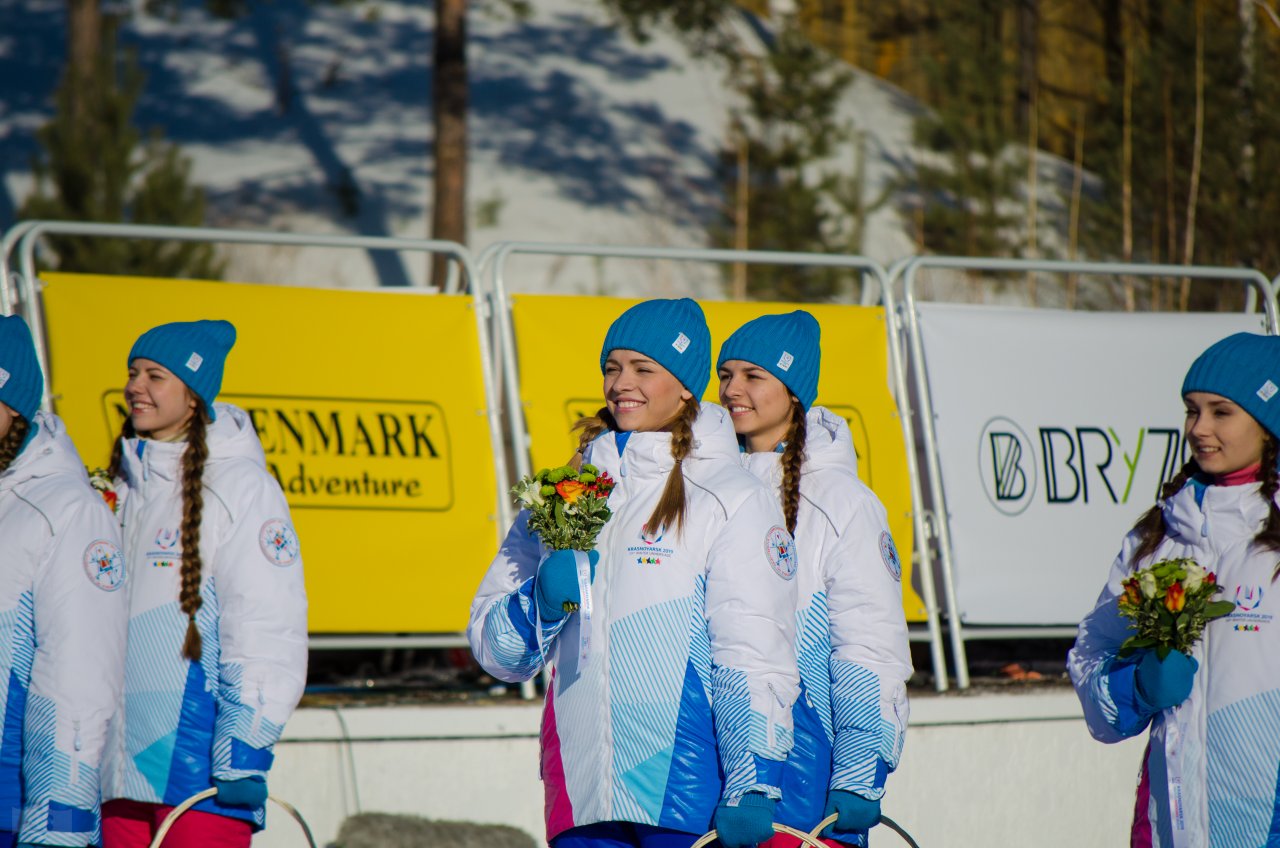 ДО ВСТРЕЧИ В 2018!